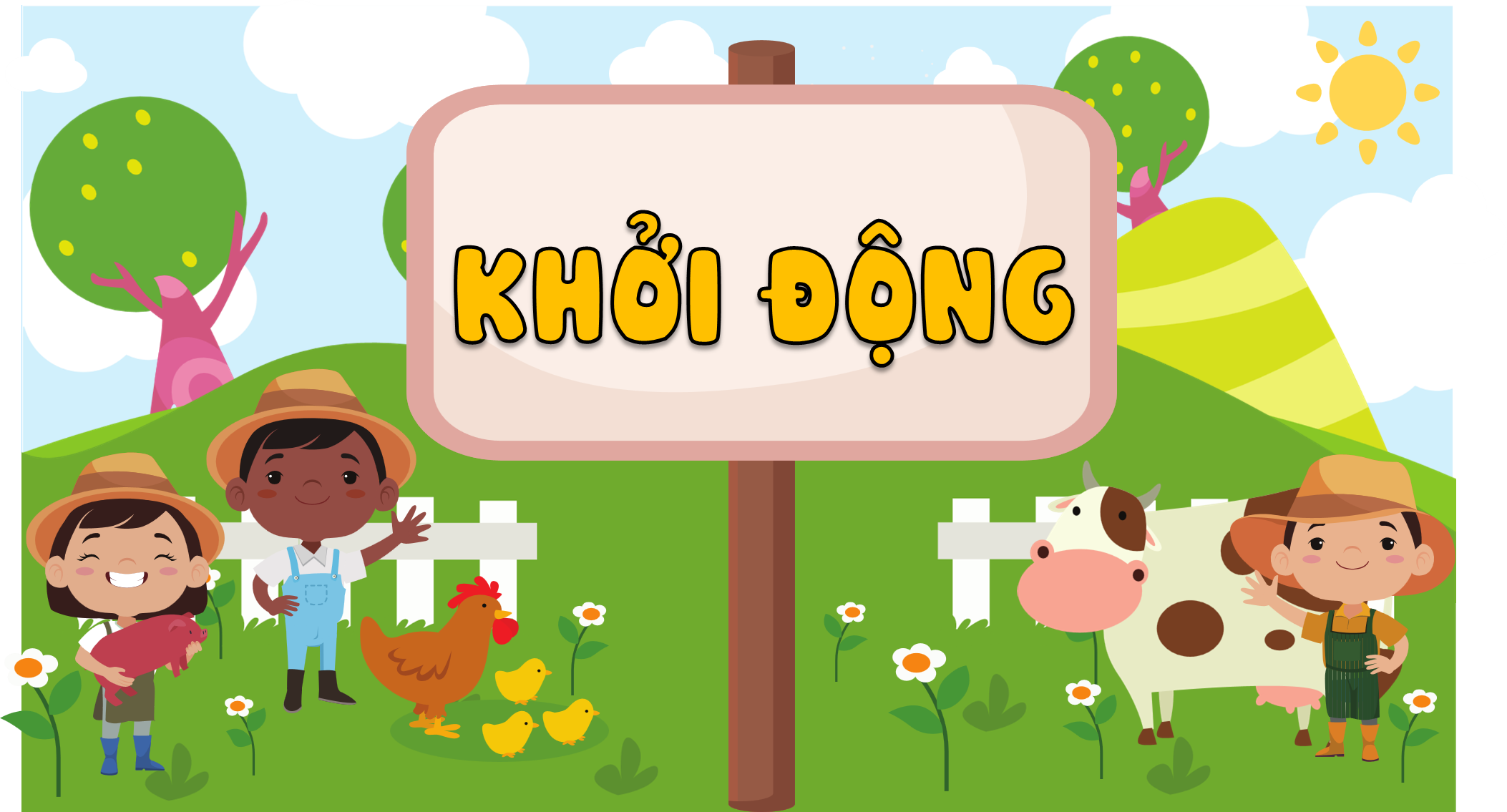 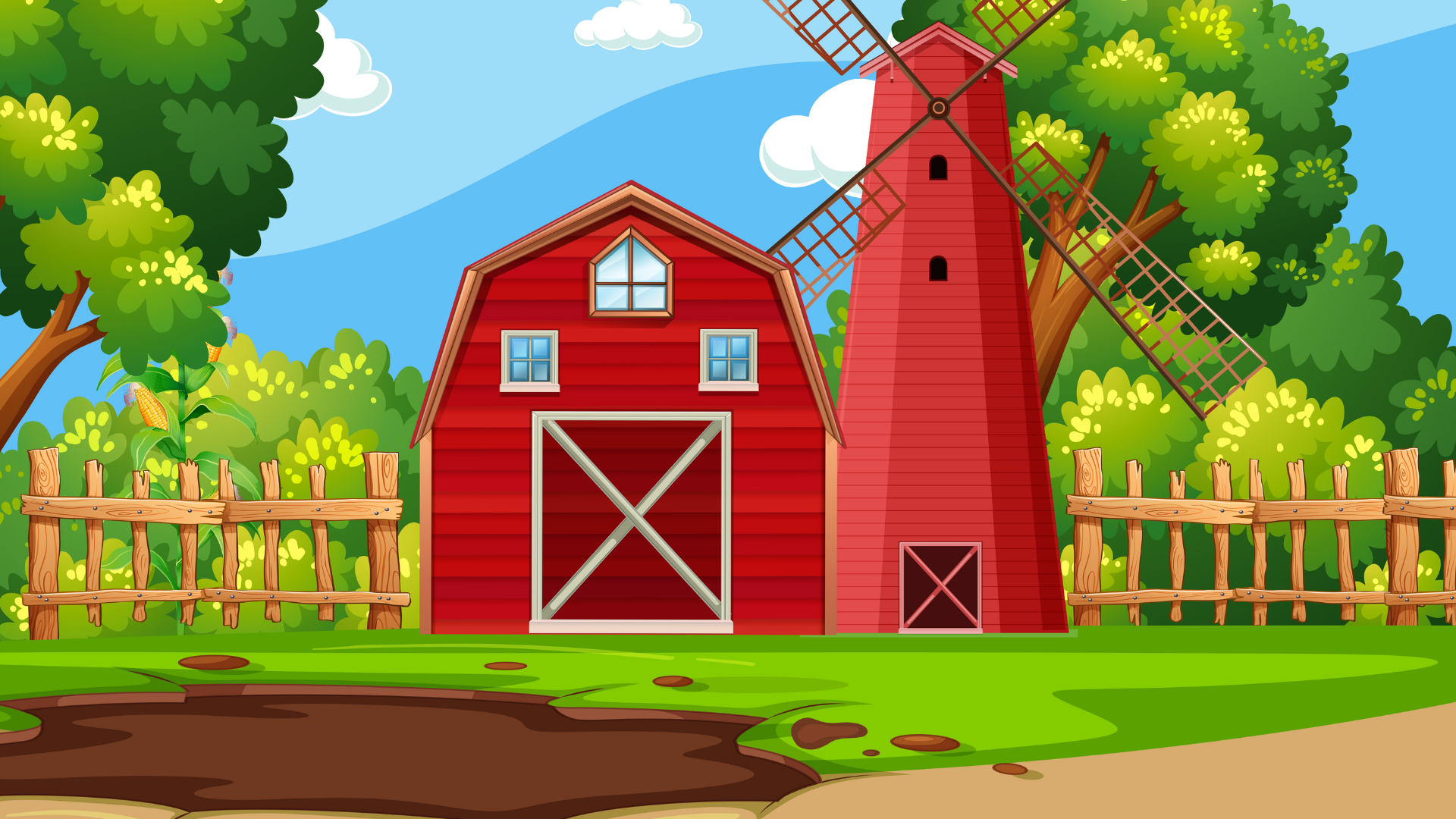 Trò chơi
Tính nhanh, tính đúng
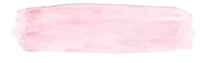 Luật chơi:
Chia lớp thành 4 tổ, yêu cầu học sinh lấy bảng con đặt tính rồi tính phép tính mà giáo viên đưa ra vào bảng con. Tổ nào làm nhanh nhất, đúng nhiều nhất  Chiến thắng
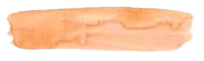 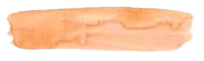 1578 : 3
2 896 : 4
2896  4
1578  3
09
07
724
526
16
18
0
0
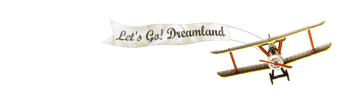 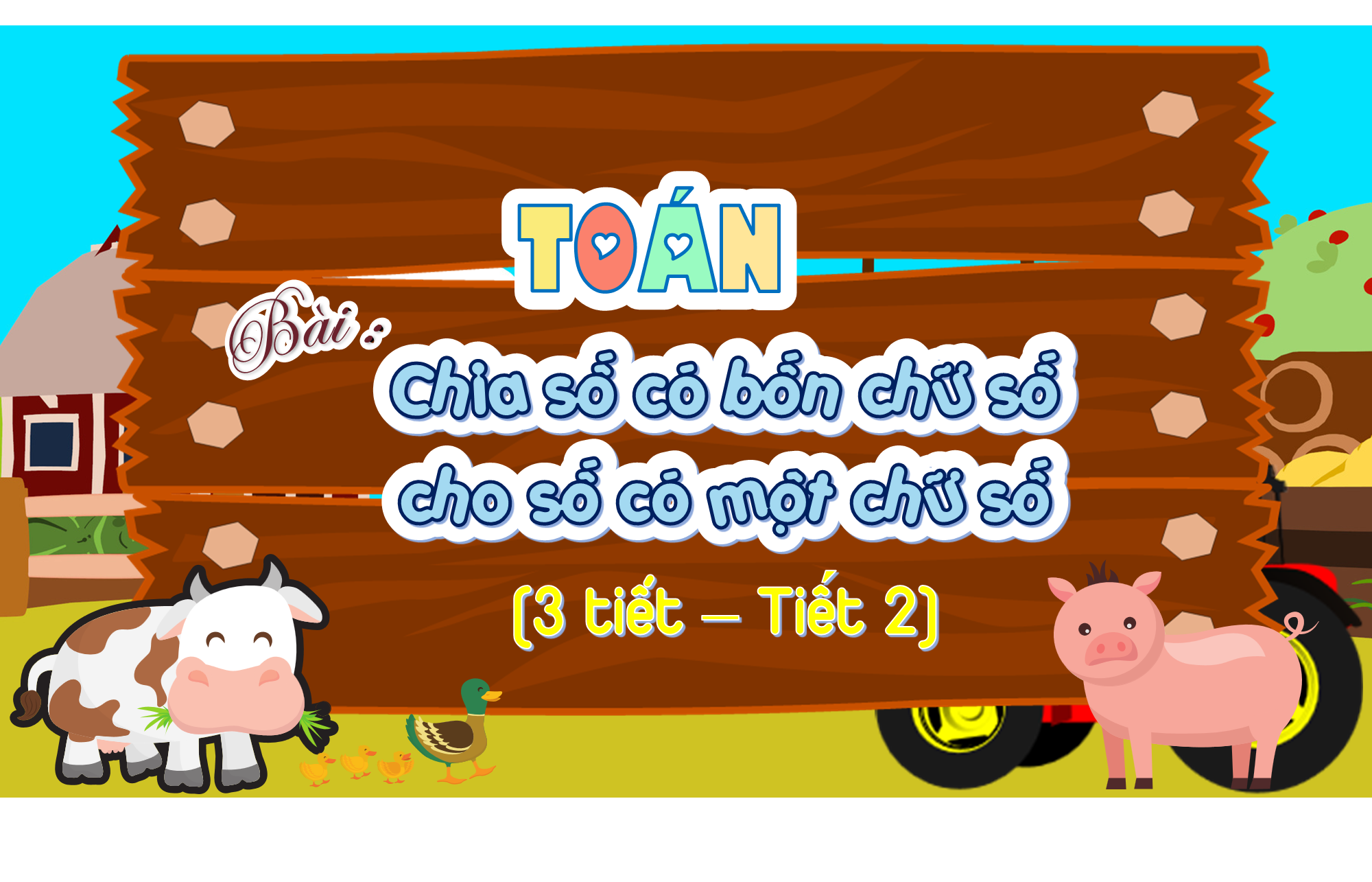 Thứ … ngày … tháng … năm …
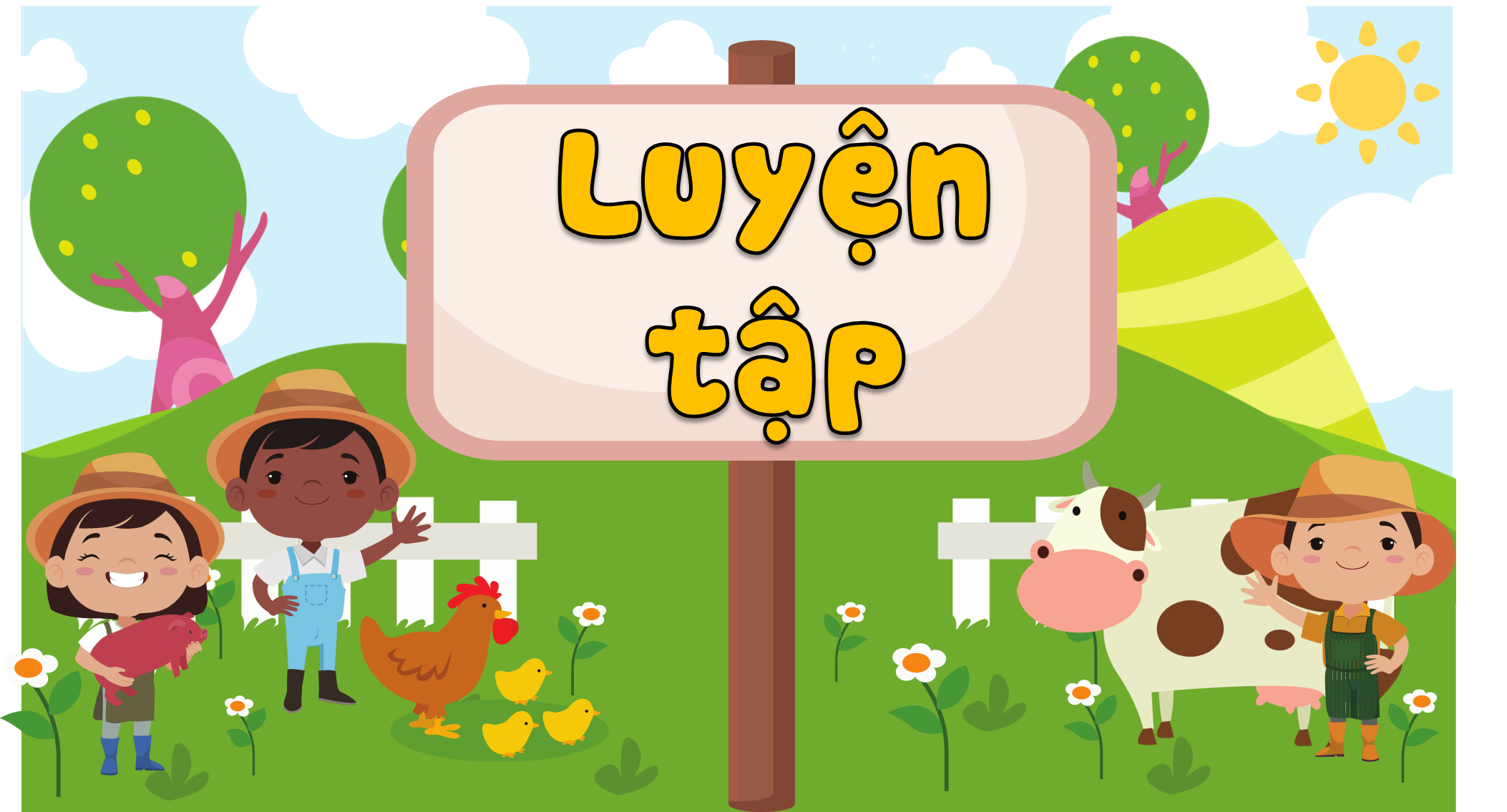 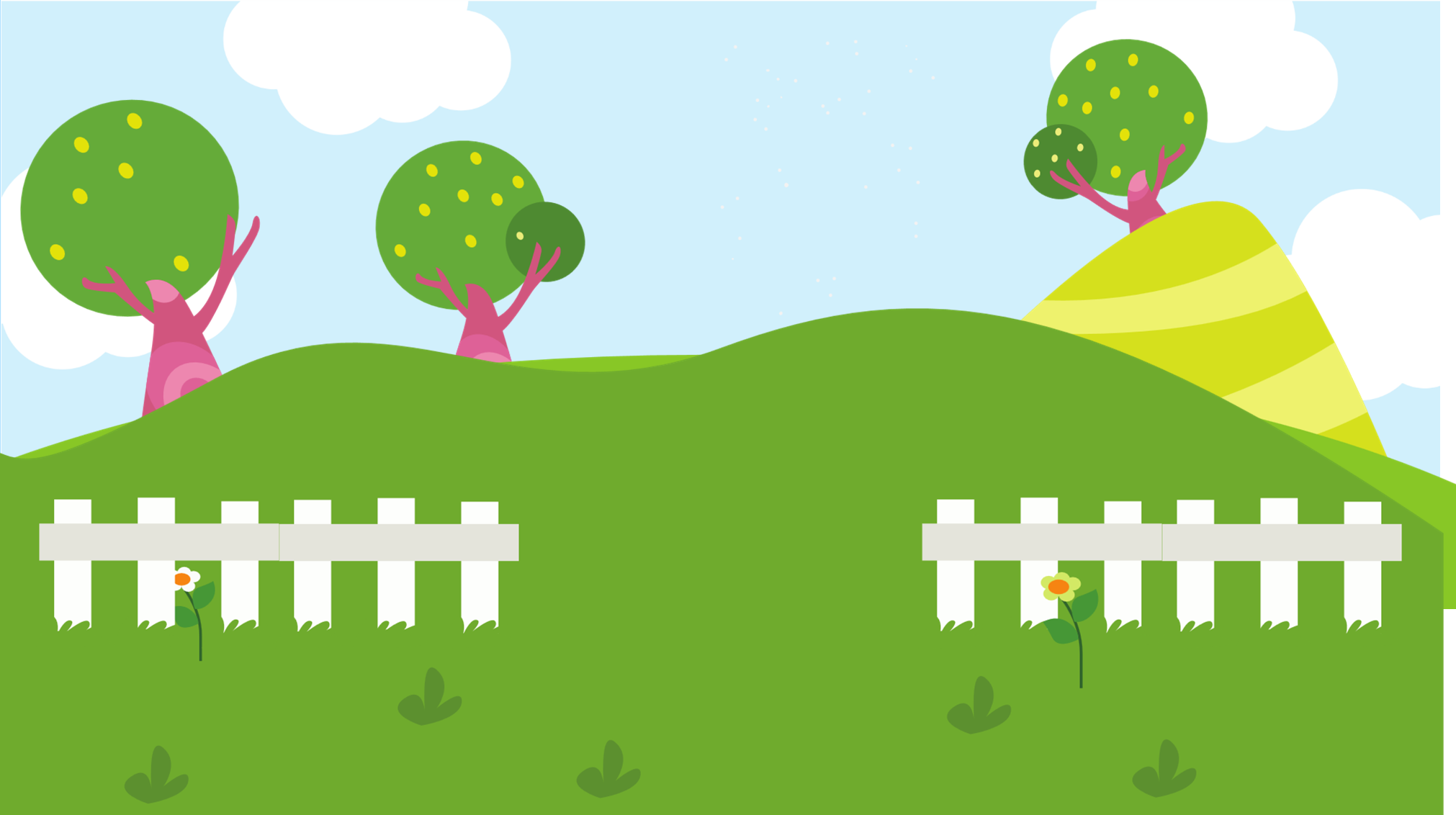 ?
?
?
…
…
…
1
Số?
3 352
8 840
4
8
4
8
2 210
2 210
409
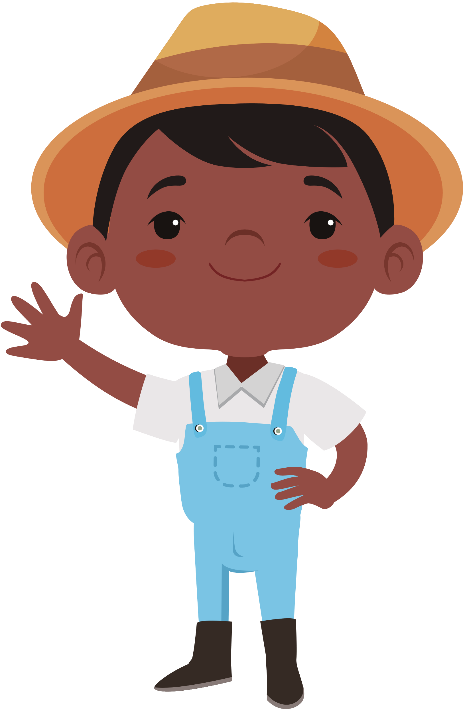 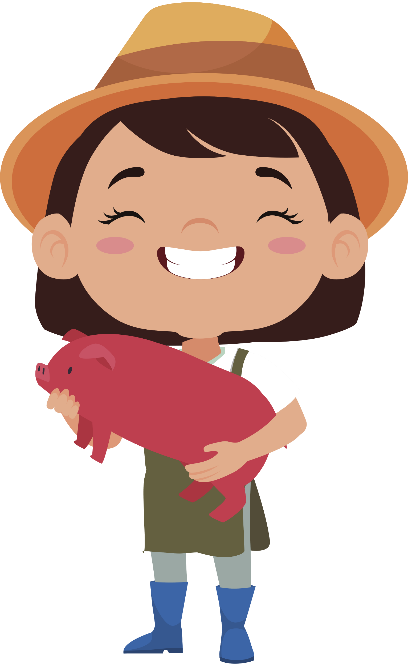 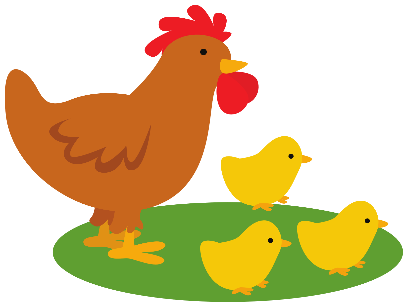 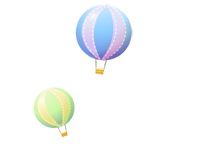 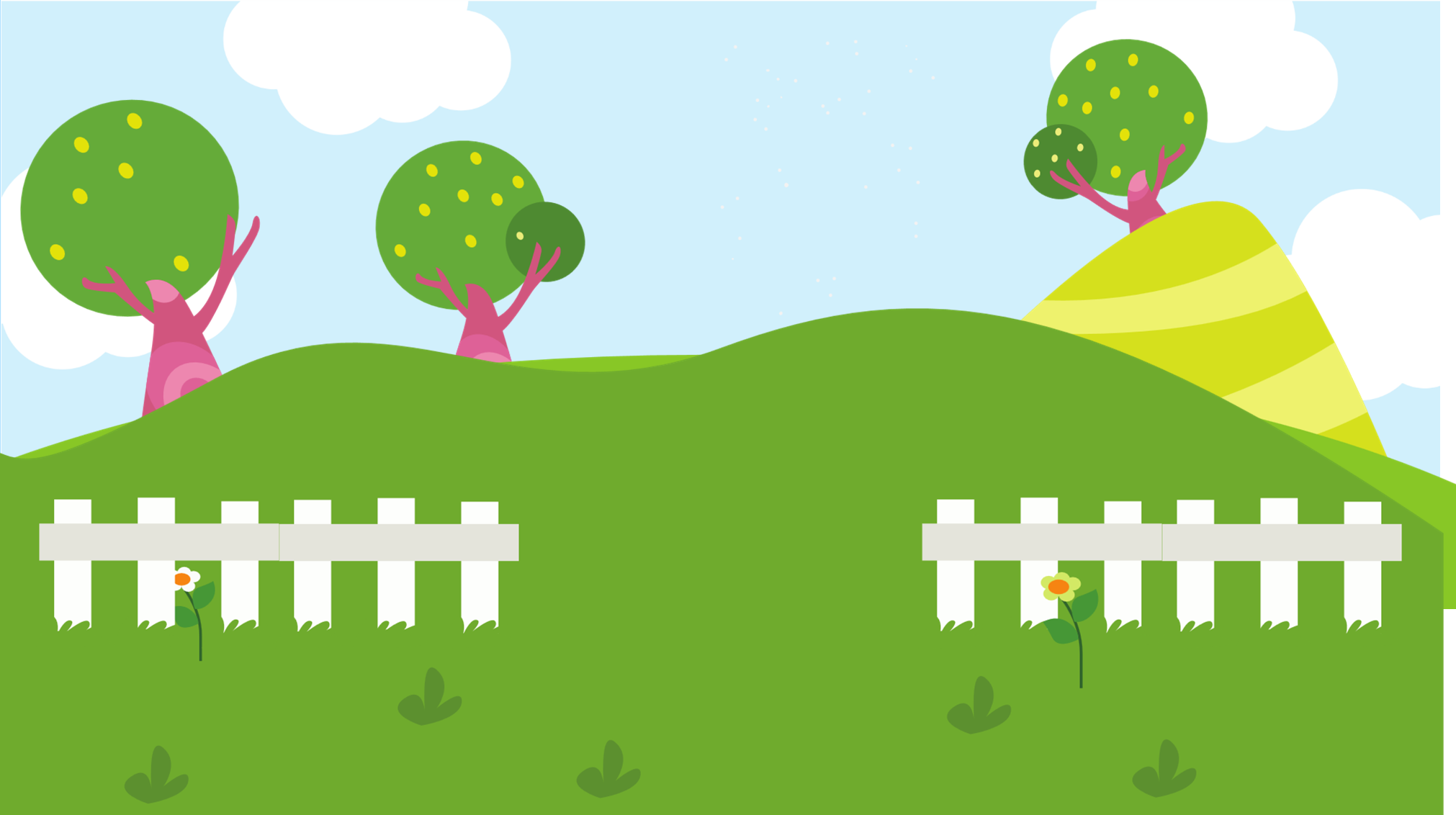 ?
?
?
…
…
…
1
Số?
8 840
3 352
3 272
8 840
4
8
4
8
419
2 210
2 210
409
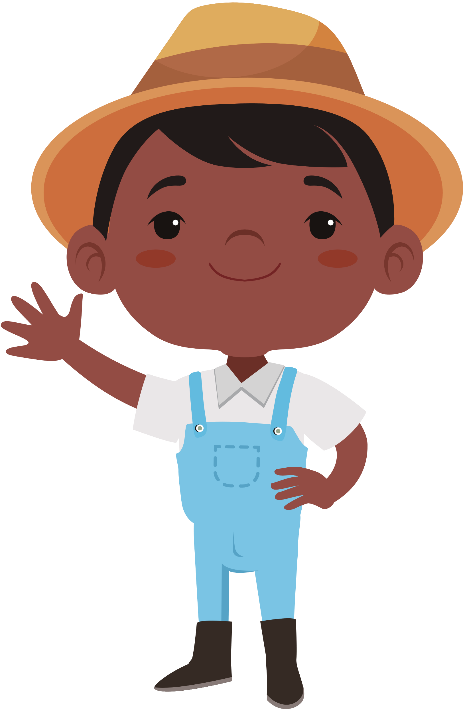 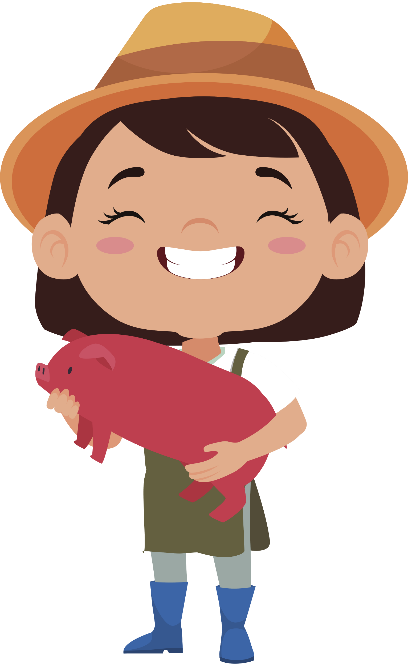 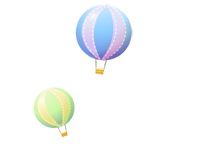 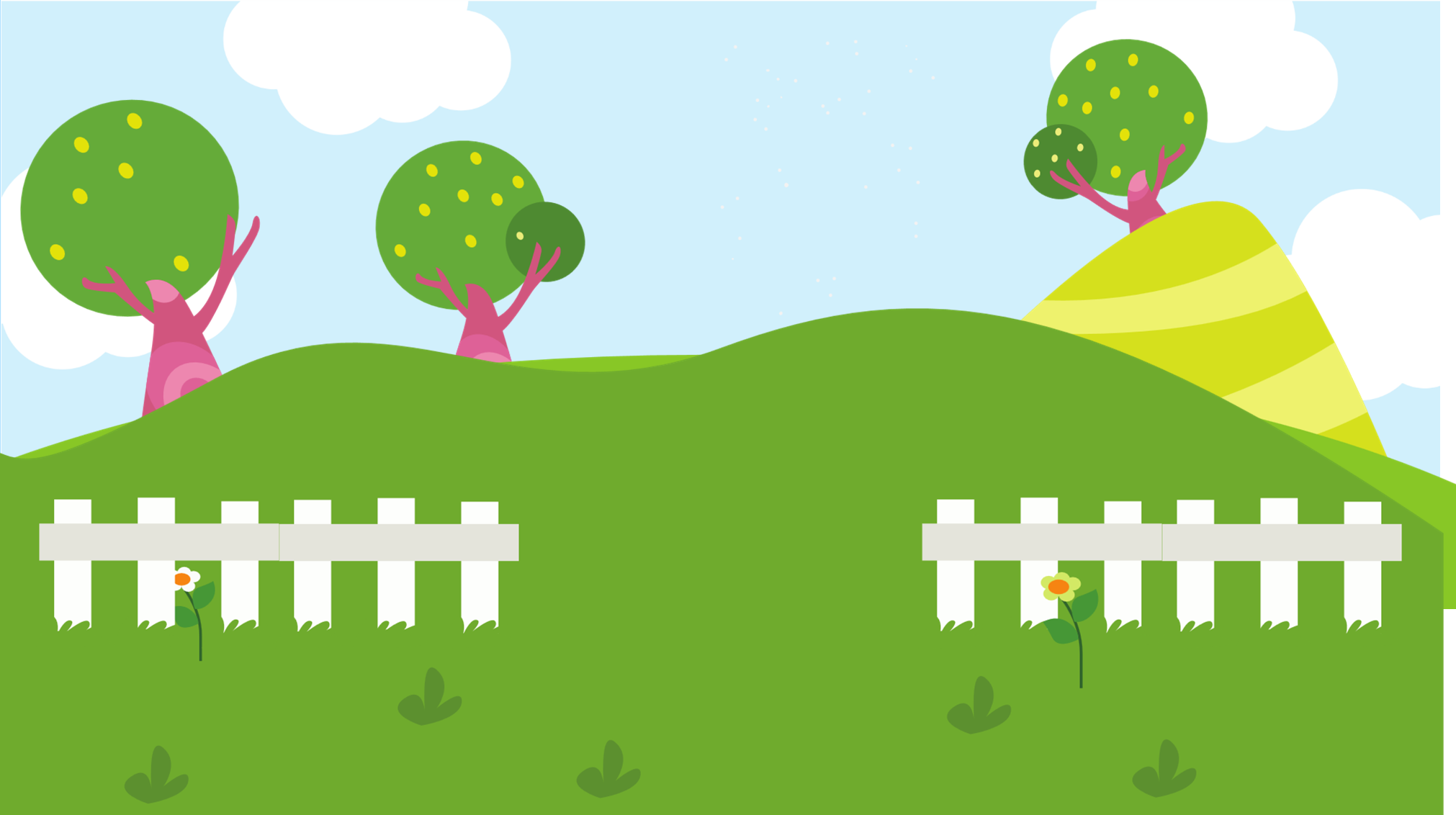 2
Đúng hay sai? Sửa các câu sai cho đúng.
c)
b)
a)
2473   4
7704   9
9048   3
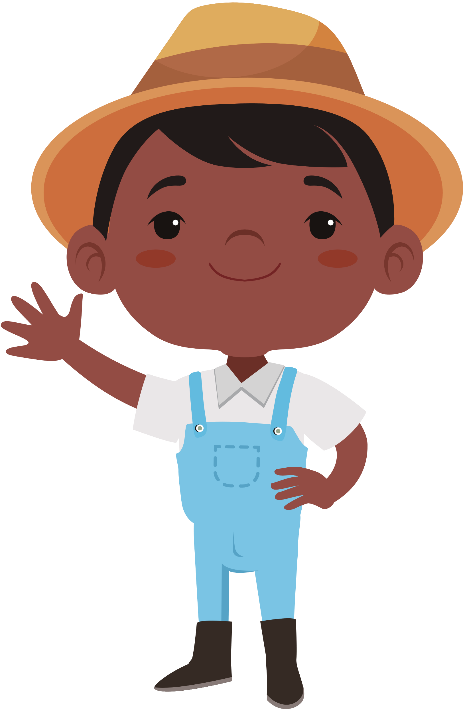 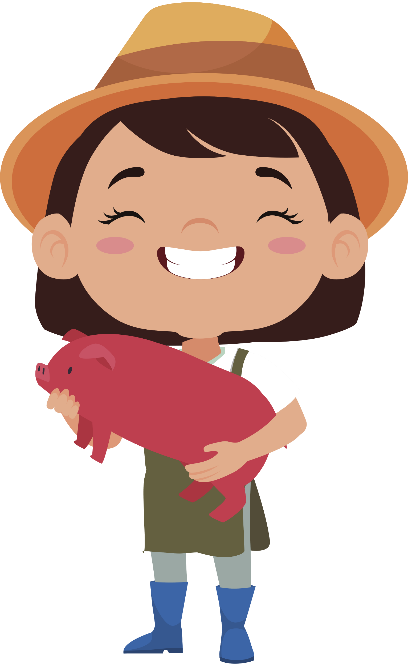 07
50
004
309
856
316
73
54
18
1
0
0
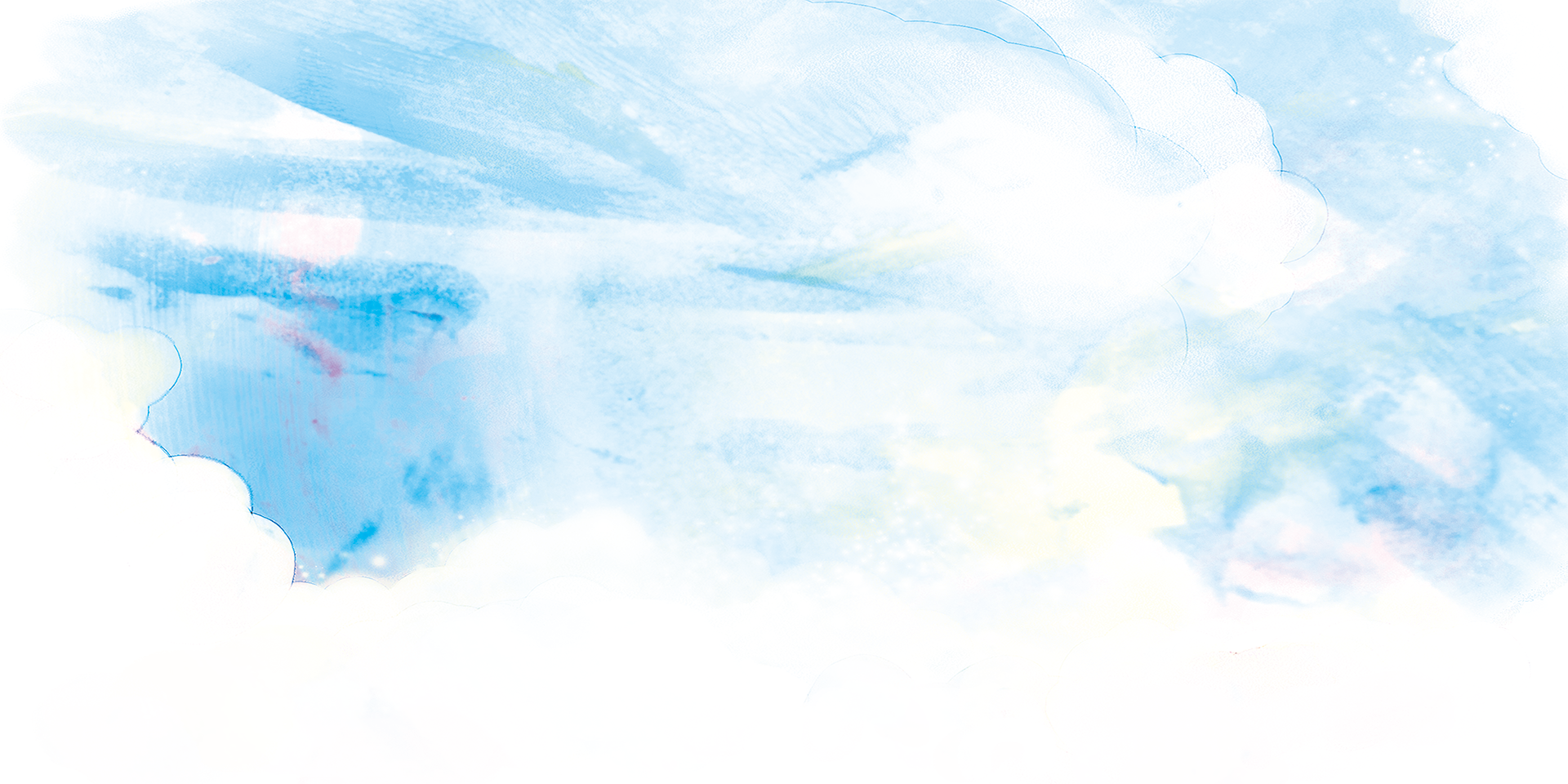 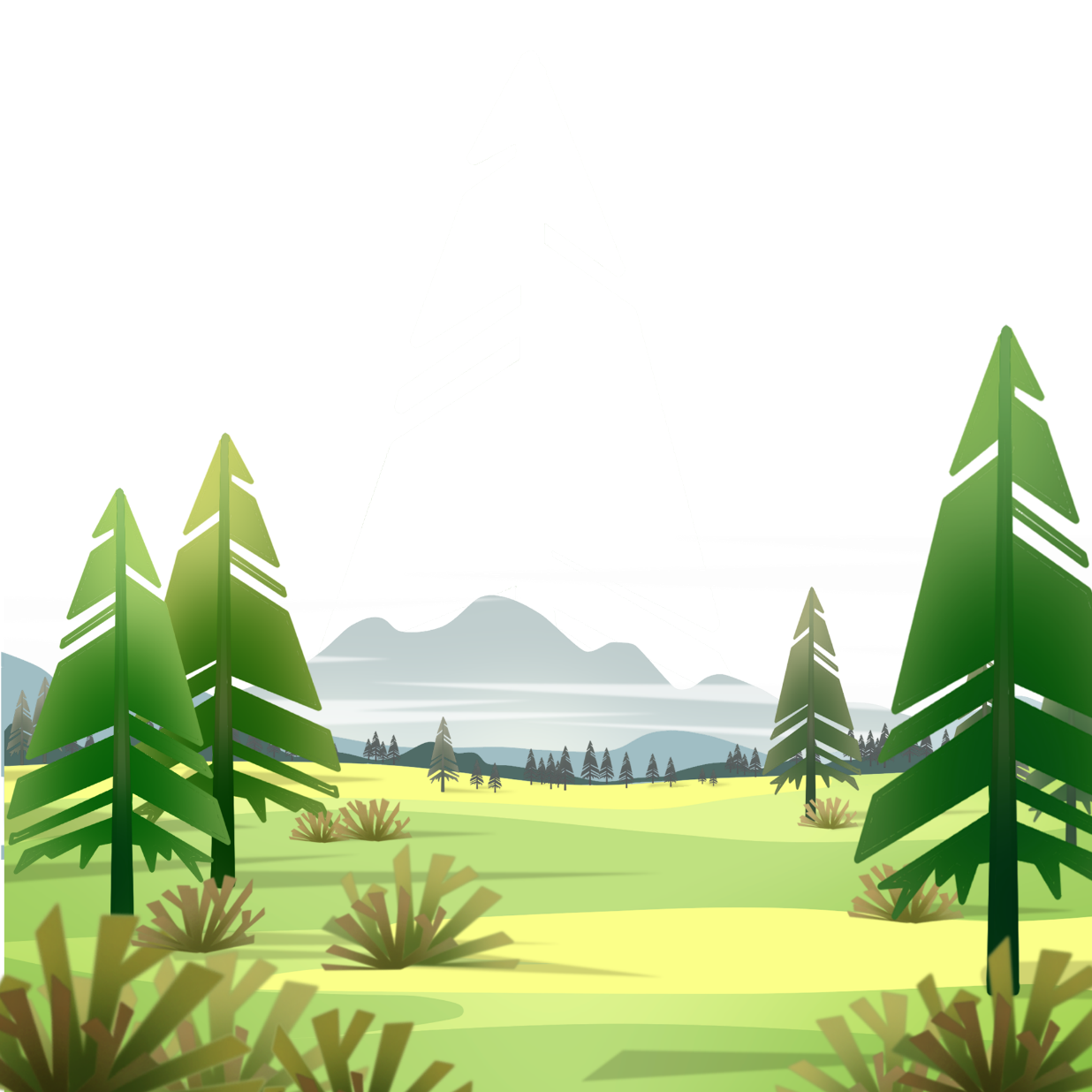 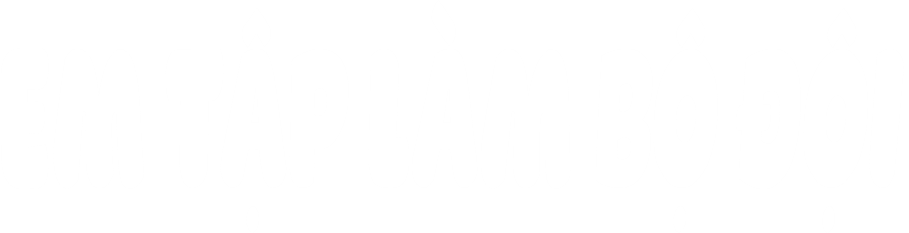 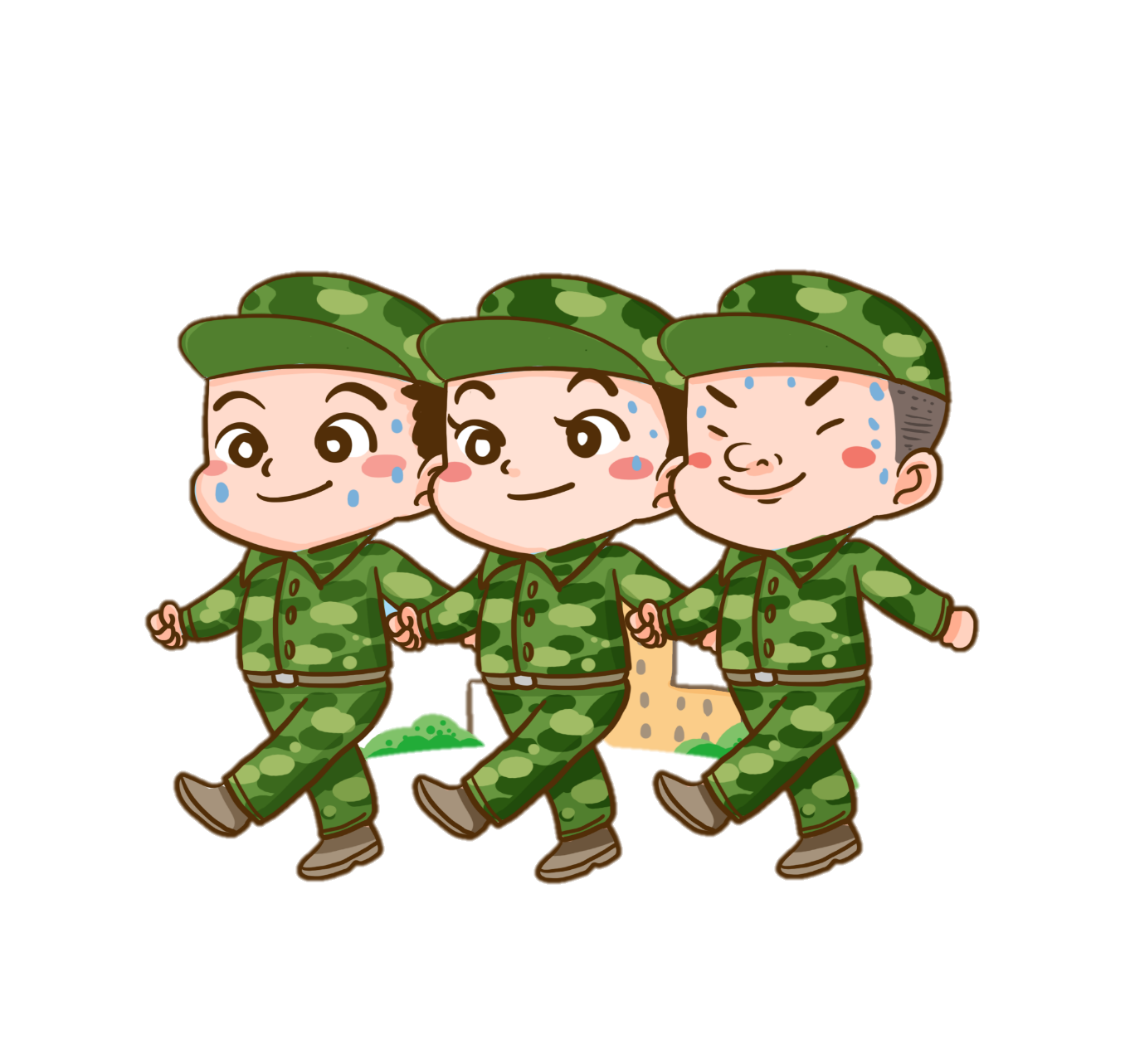 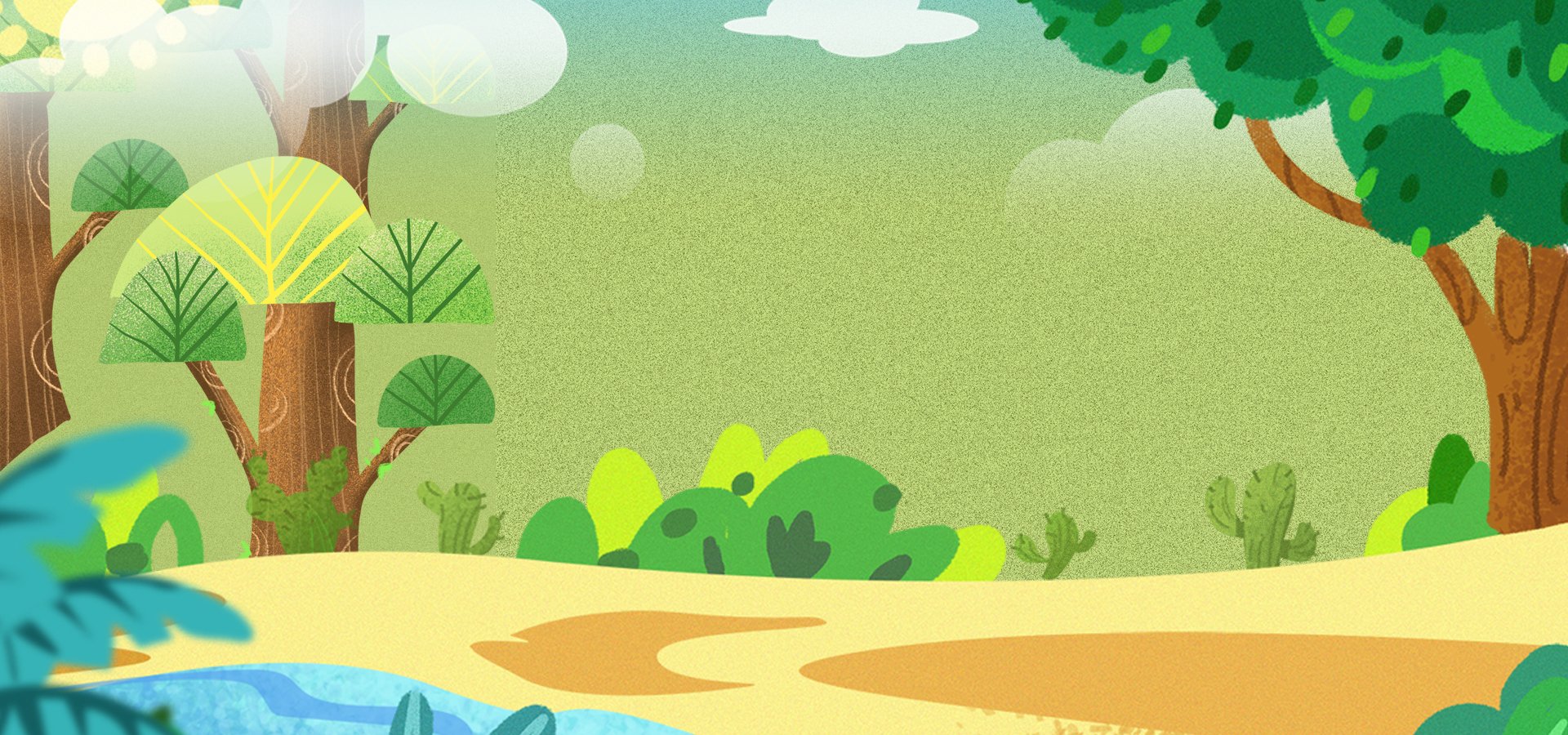 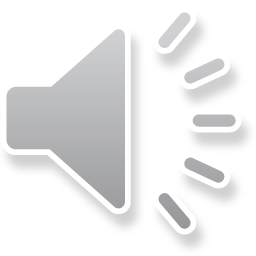 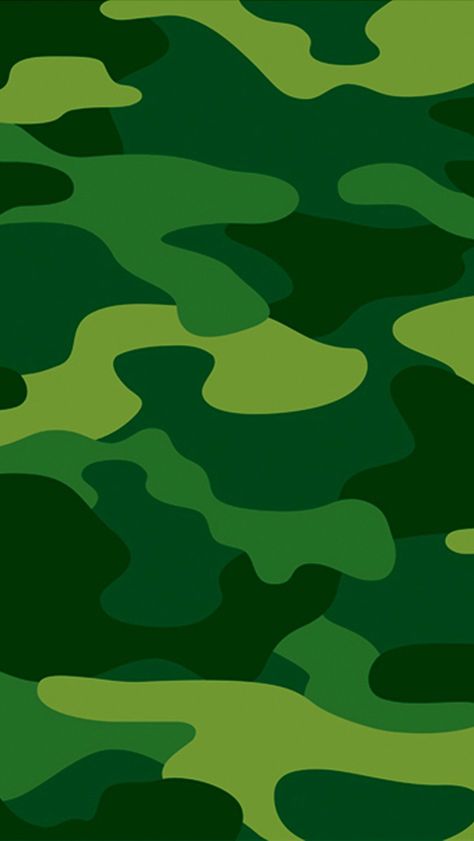 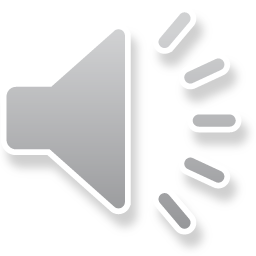 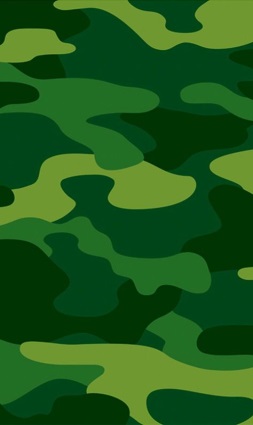 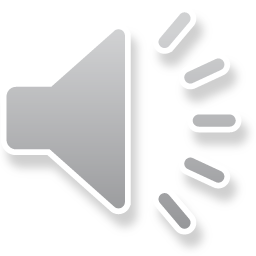 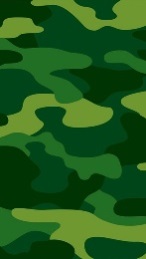 Đúng
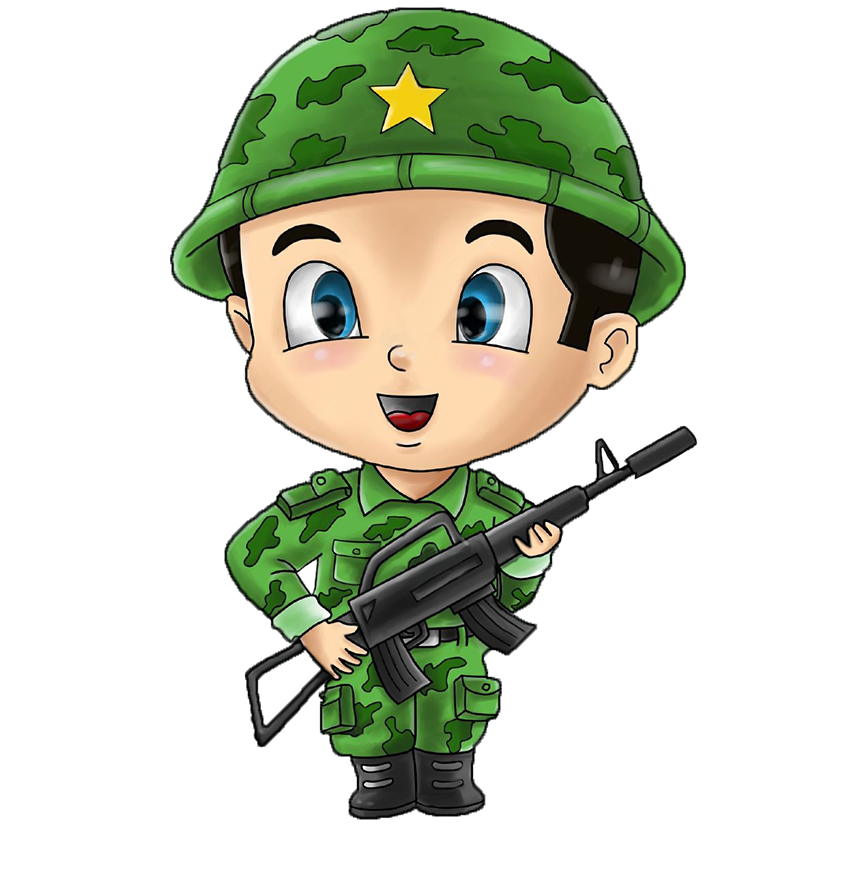 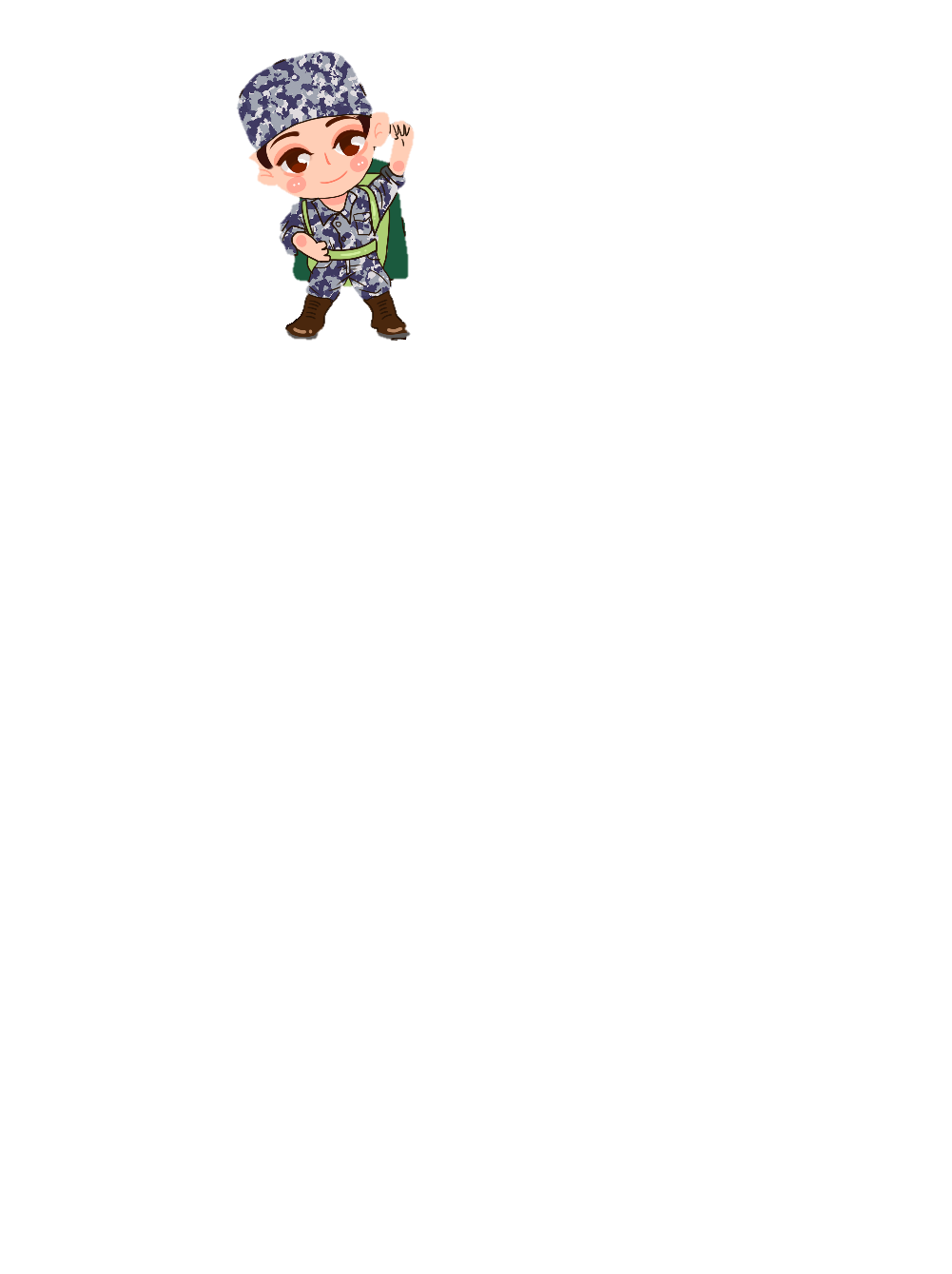 Sai
2473 4
07
309
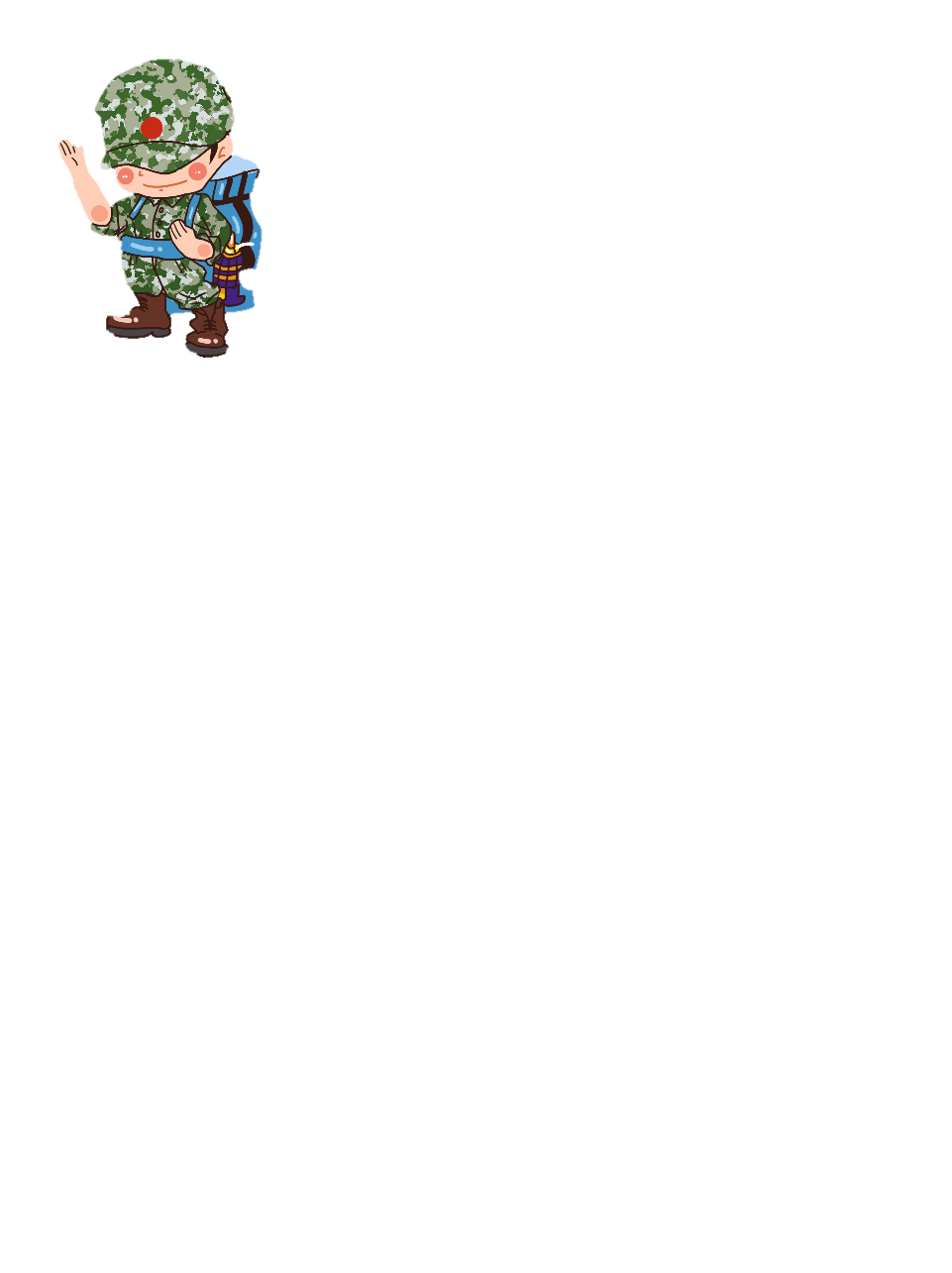 73
1
[Speaker Notes: CÁCH CHƠI: CHỌN ĐÁP ĐÚNG NHẠC VÀ HÌNH CHÚ BỘ ĐỘI VUI HIỆN LÊN; NẾU LỠ CHỌN ĐÁP ÁN SAI THÌ NHẠC SAI VÀ CHÚ BỘ ĐỘI BUỒN HIỆN LÊN; MUỐN CHỌN LẠI THÌ NHẤN CHUỘT VÀO CHÚ BỘ ĐỘI BUỒN ĐỂ CHÚ BIẾN MẤT RỒI CHỌN LẠI ĐÁP ÁN ĐÚNG]
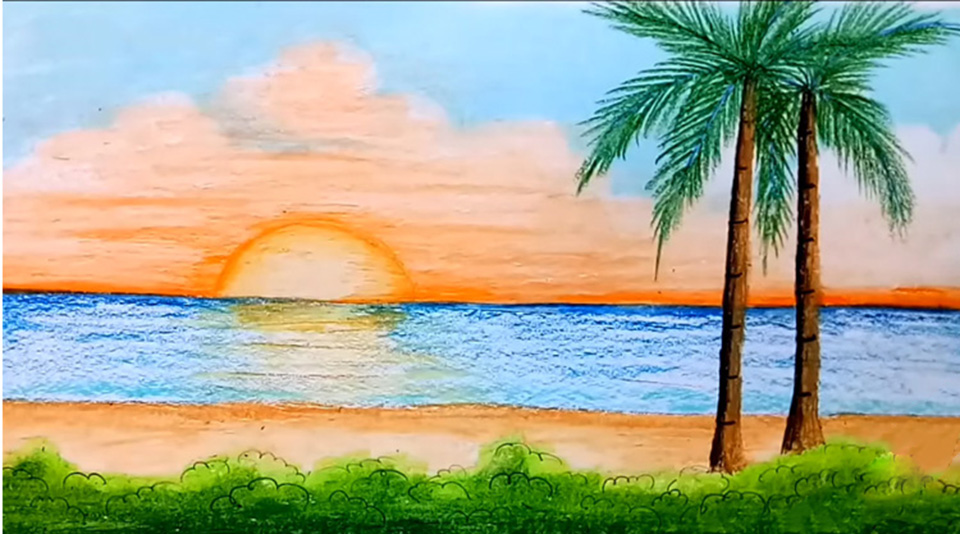 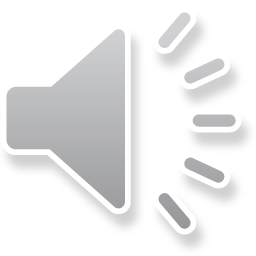 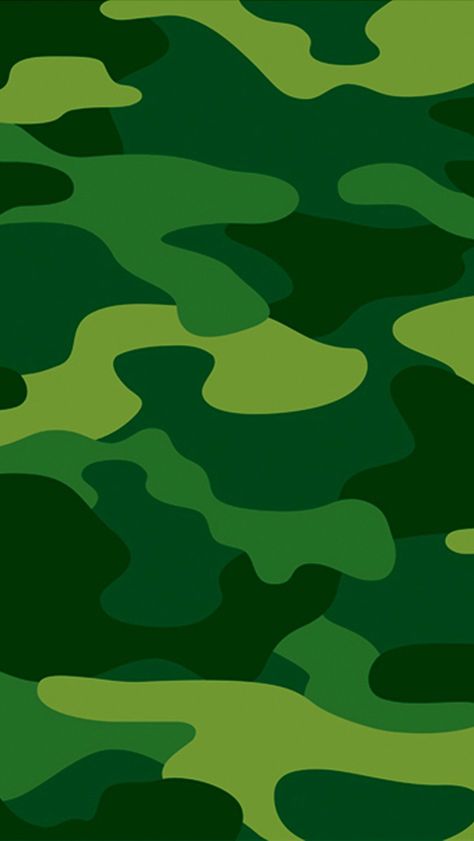 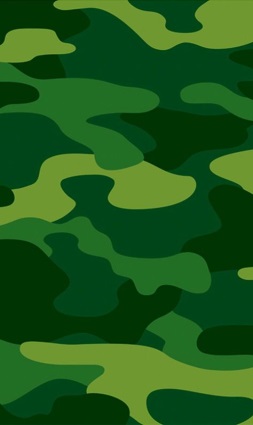 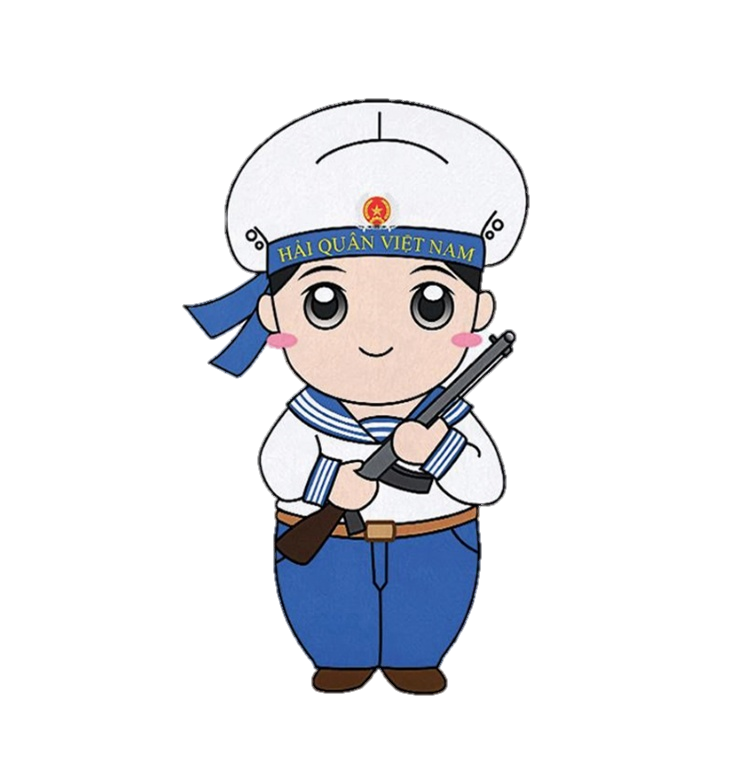 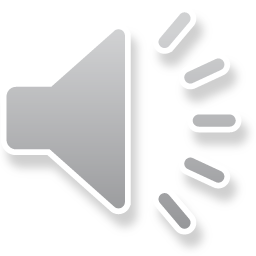 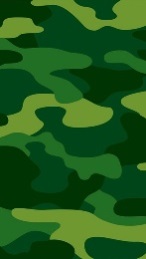 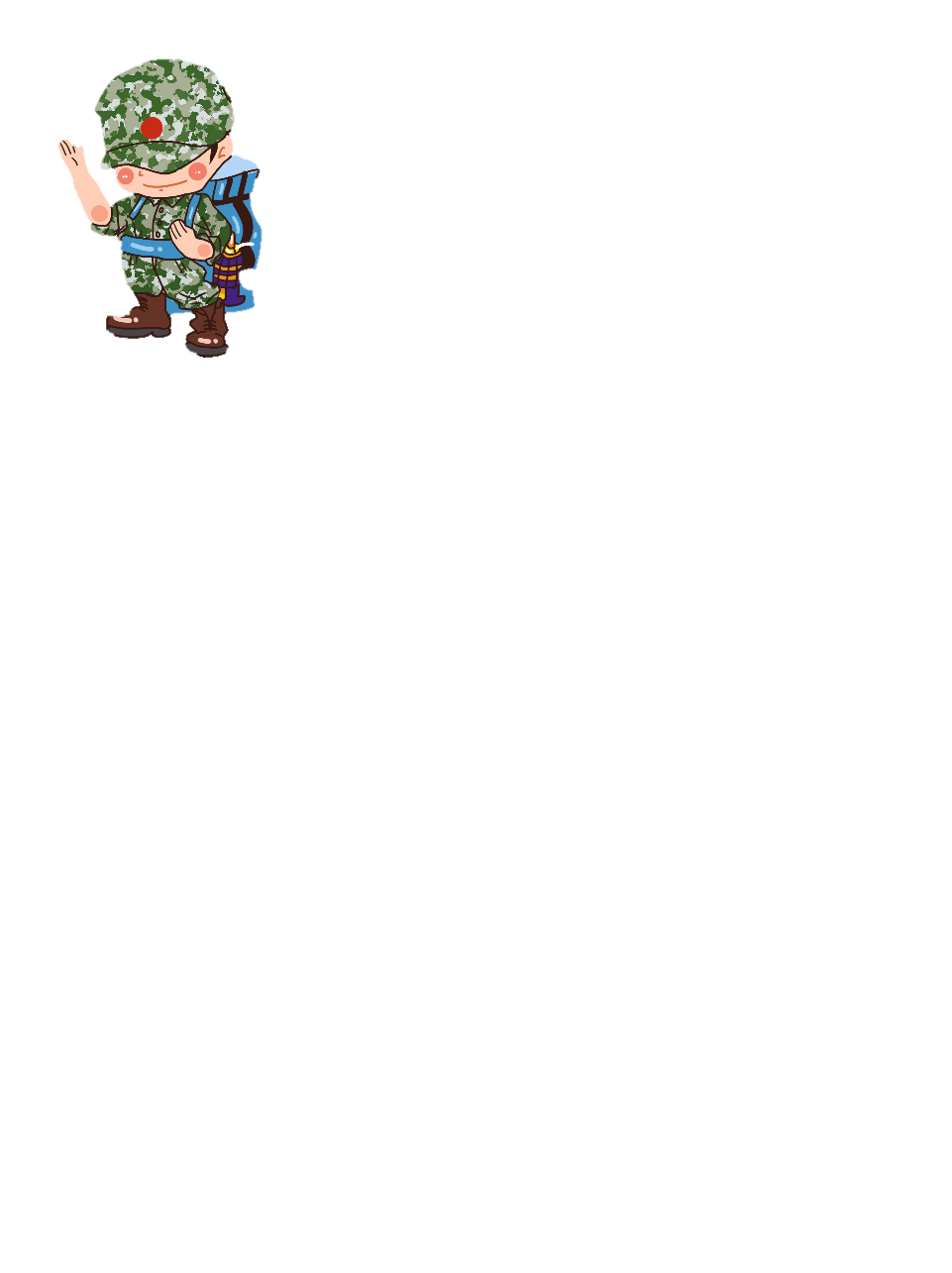 Sai
7704   9
Đúng
50
856
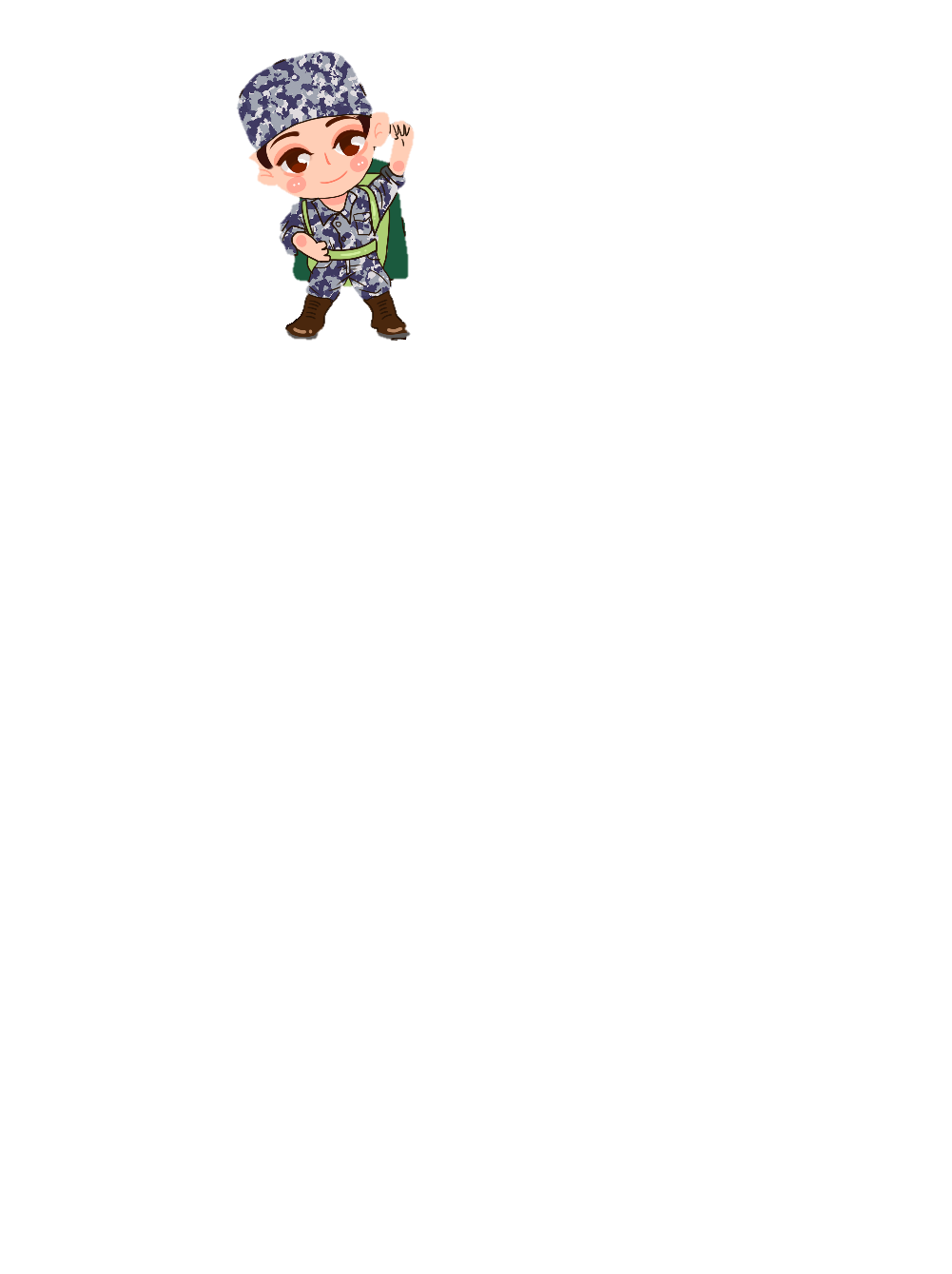 54
0
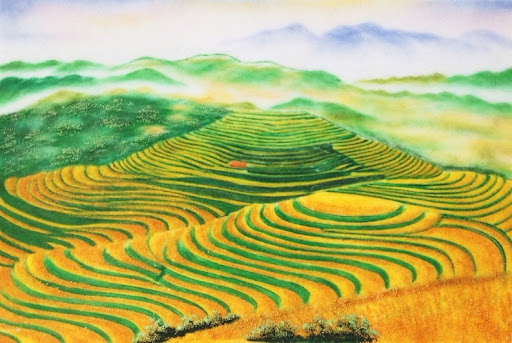 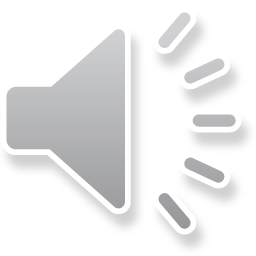 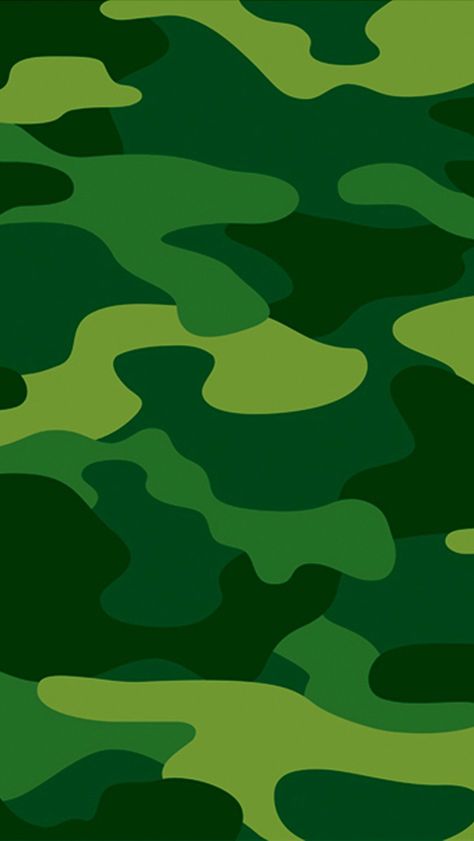 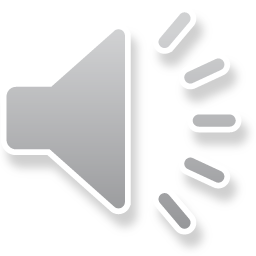 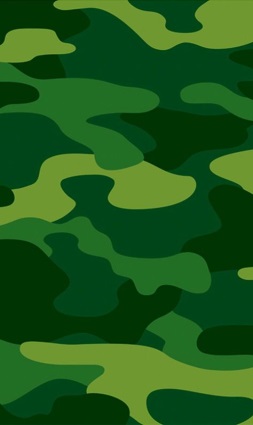 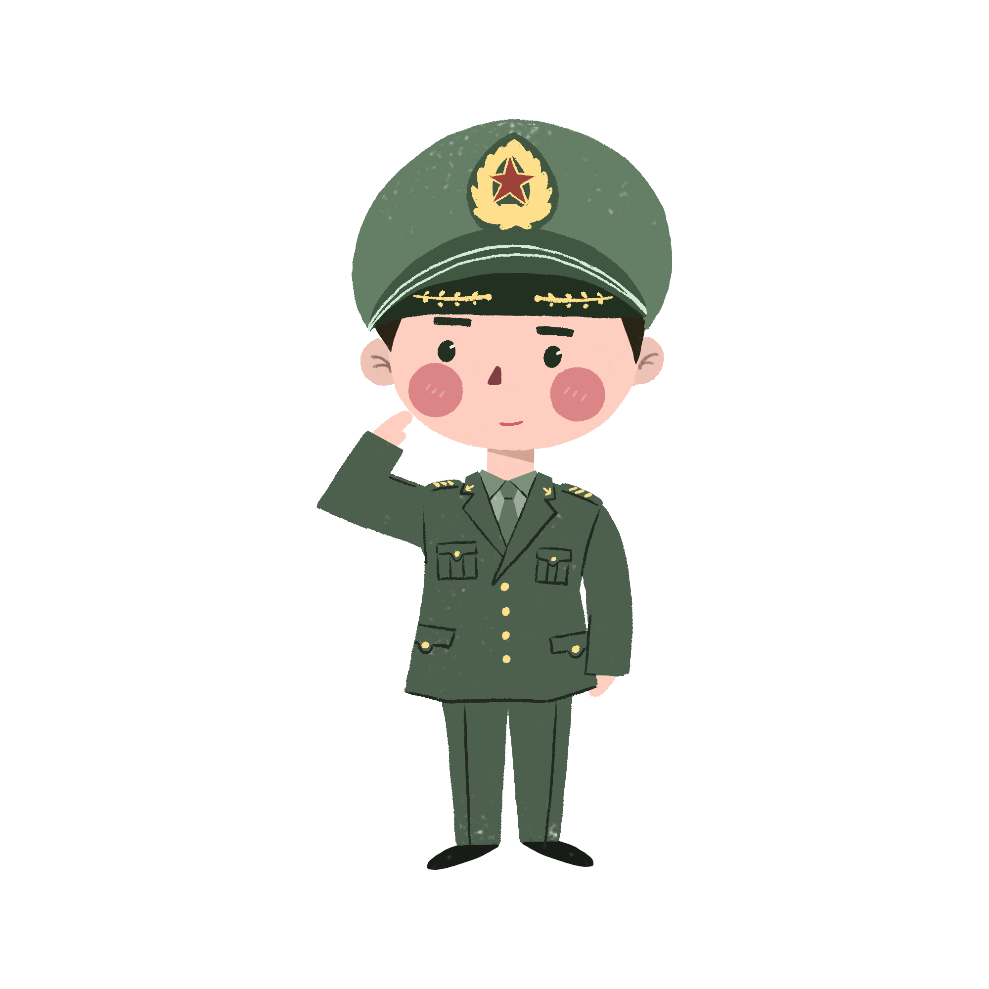 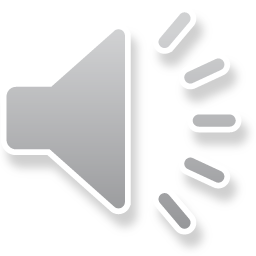 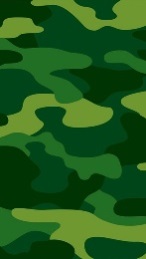 Đúng
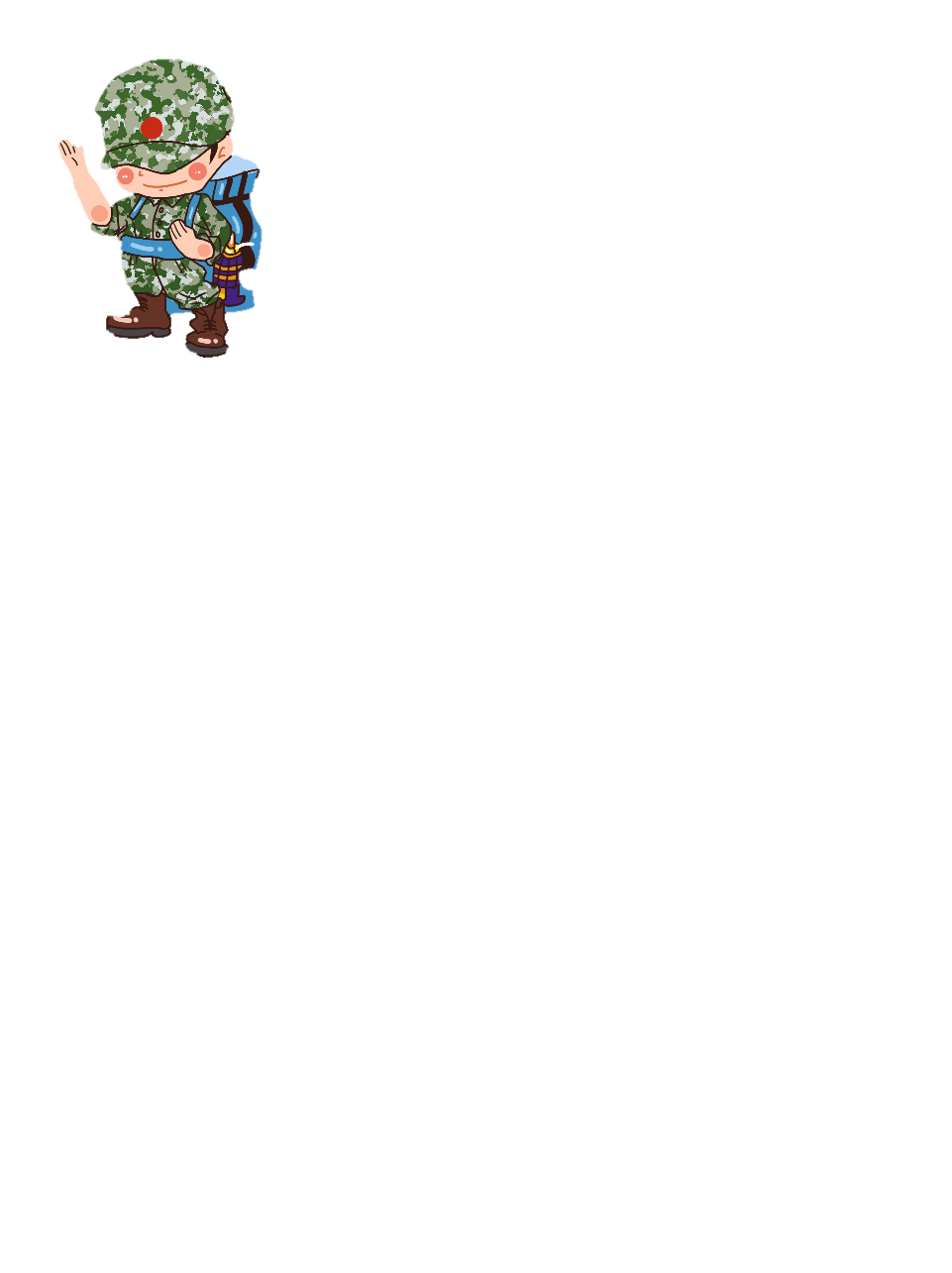 Sai
9048  3
9048   3
00
004
3016
316
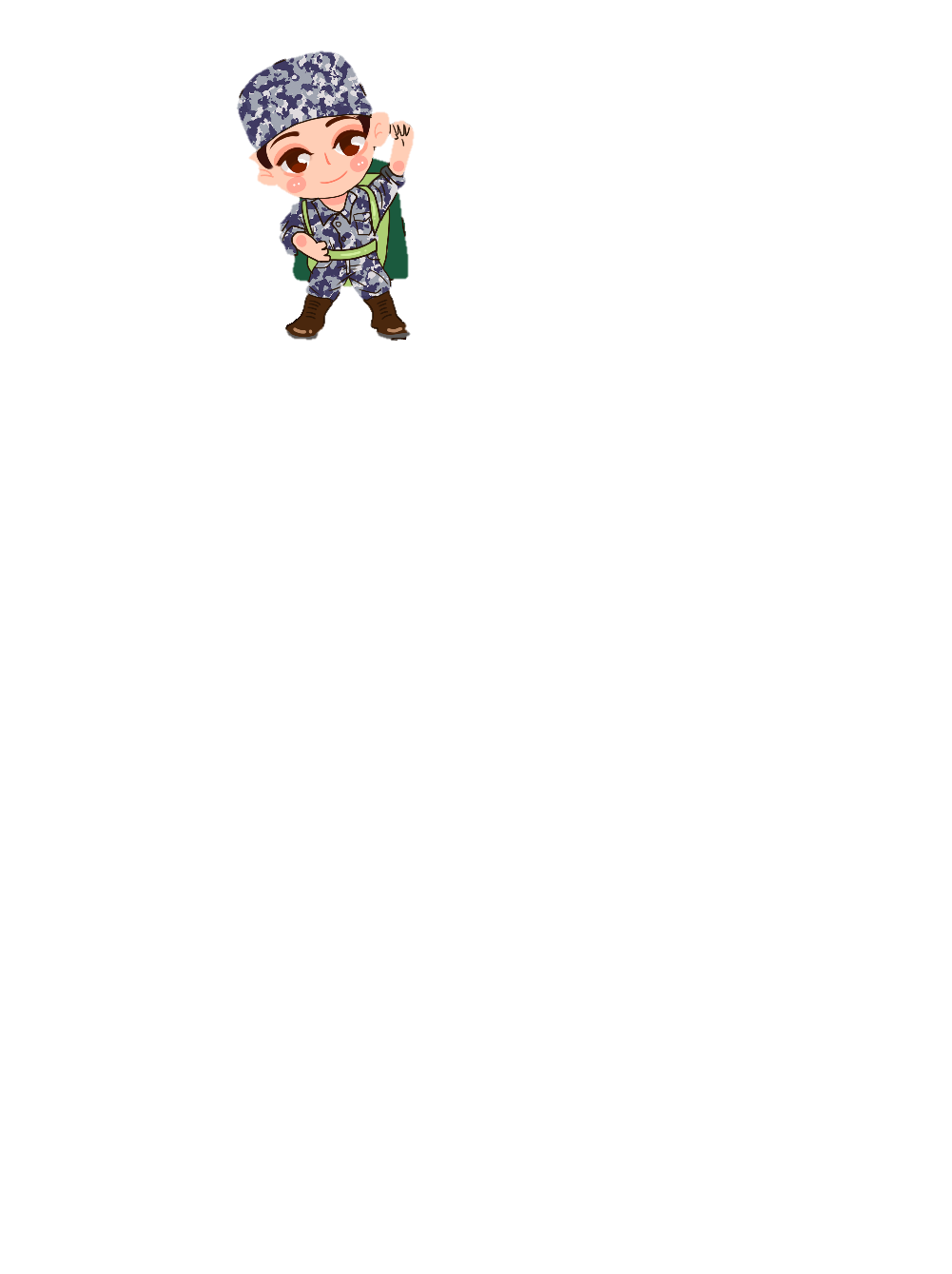 18
04
18
0
0
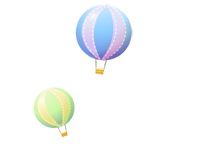 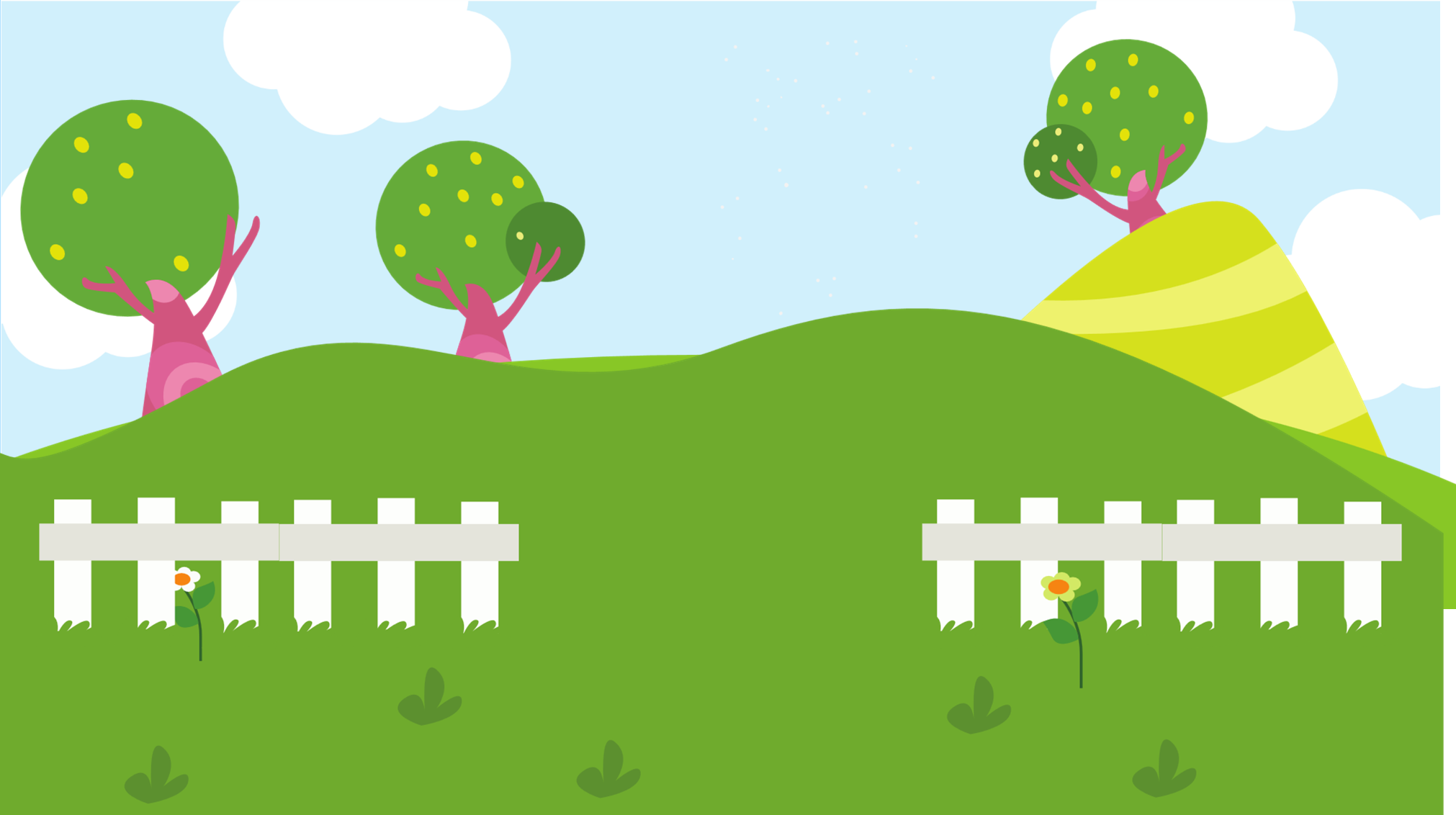 2
Đúng hay sai? Sửa các câu sai cho đúng.
c)
b)
a)
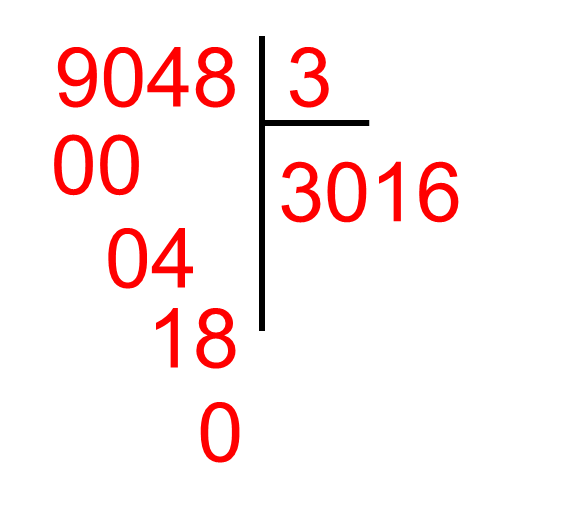 2473   4
7704   9
9048   3
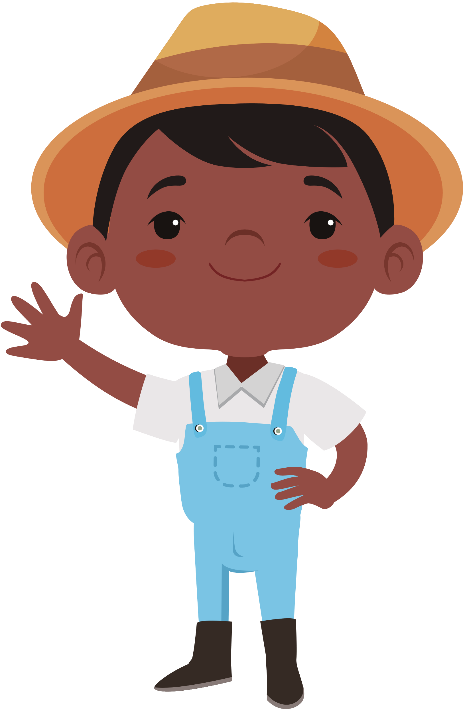 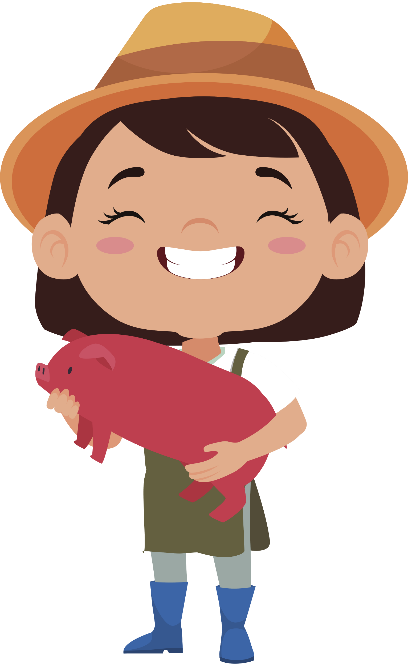 SAI
07
50
004
ĐÚNG
ĐÚNG
309
856
316
73
54
18
1
0
0
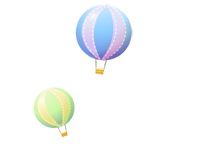 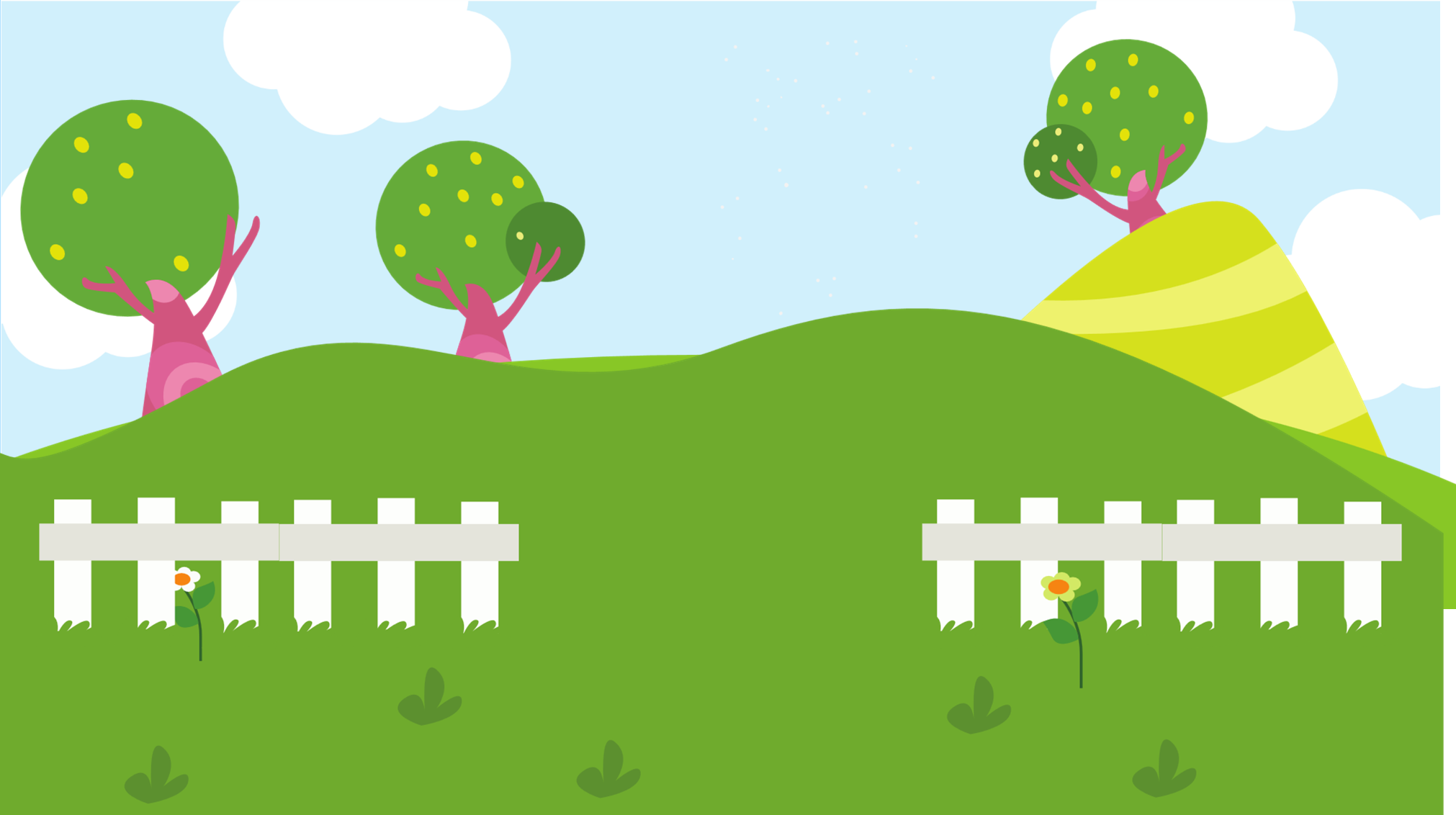 3
Câu nào đúng, câu nào sai?
a) Mỗi hộp sữa nặng 432 g. Vậy 3 hộp sữa như thế nặng hơn 1 kg.
b) Chia đều 5 400 ml mật ong cho 8 gia đình. Mỗi gia đình được hơn 1 l mật ong.
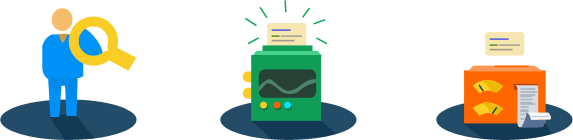 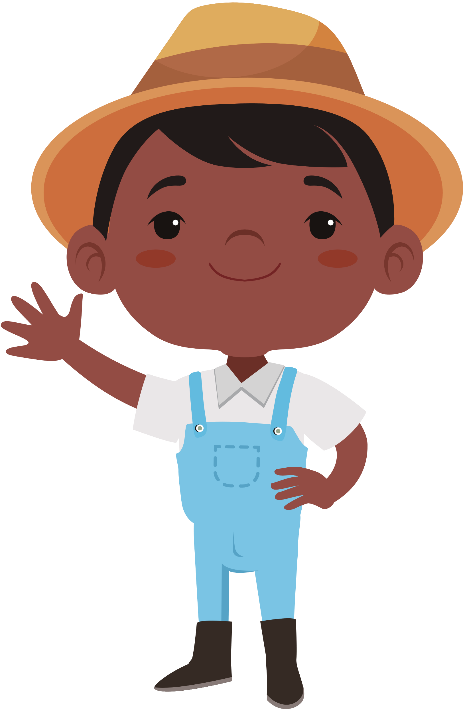 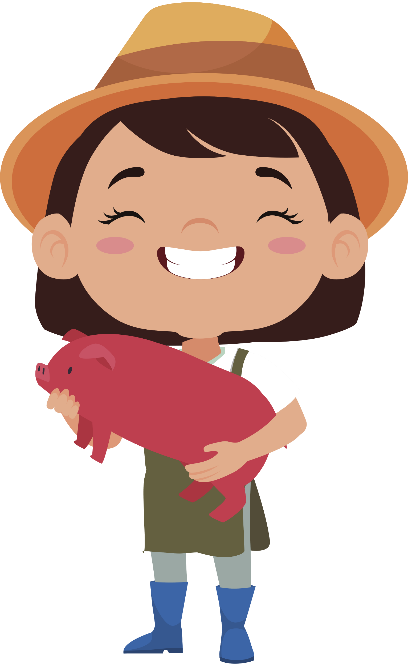 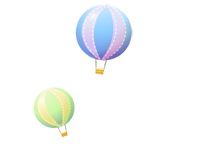 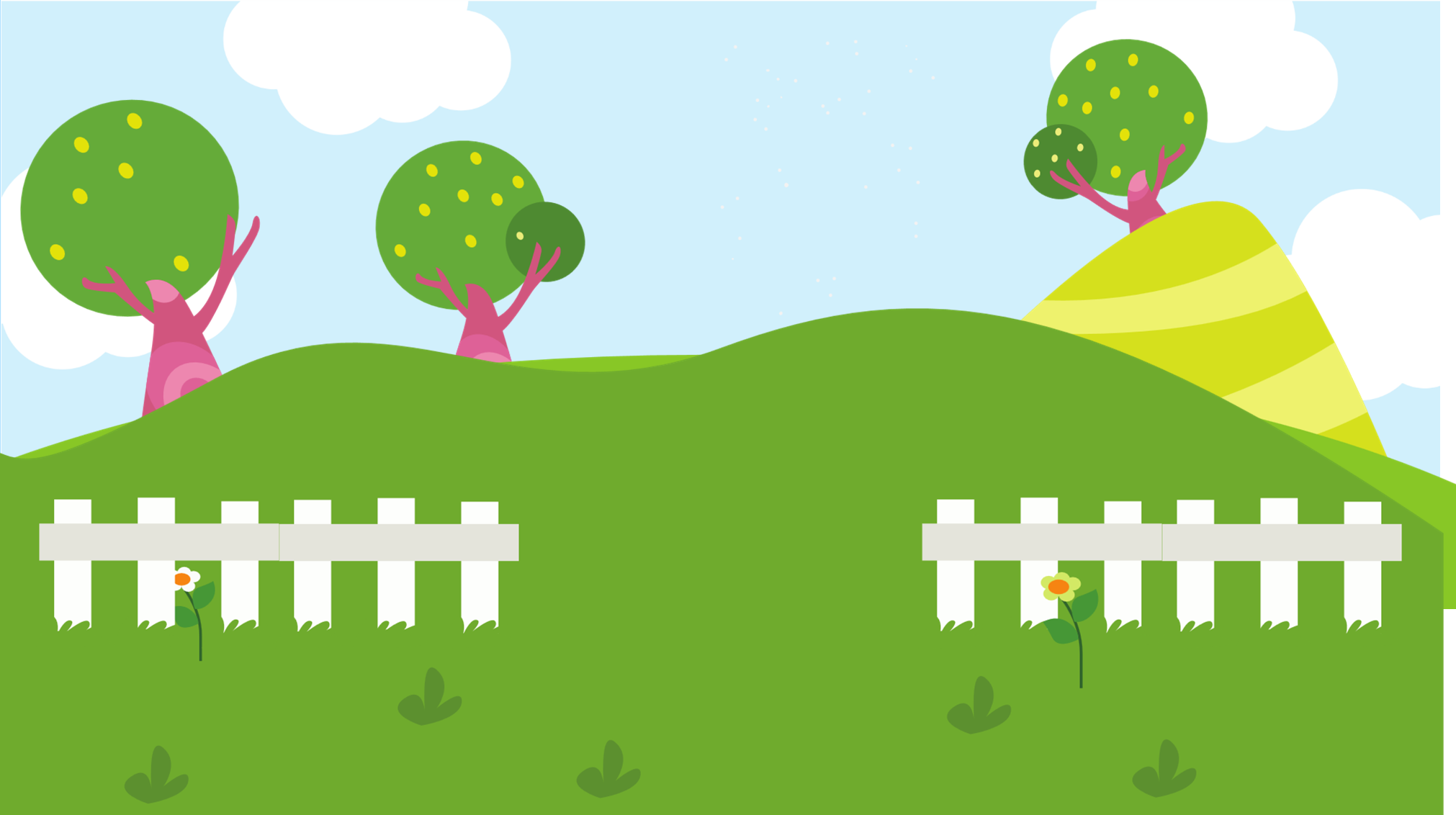 3
Câu nào đúng, câu nào sai?
a) Mỗi hộp sữa nặng 432 g. Vậy 3 hộp sữa như thế nặng hơn 1 kg.
Đúng
3 hộp sữa nặng:
432 g x 3 =  1 296 g
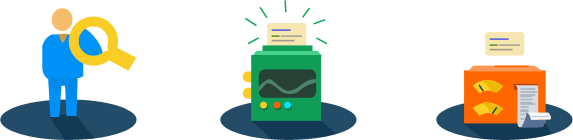 Đổi 1kg = 1 000g
Ta có 1 296g > 1 000g
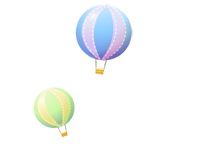 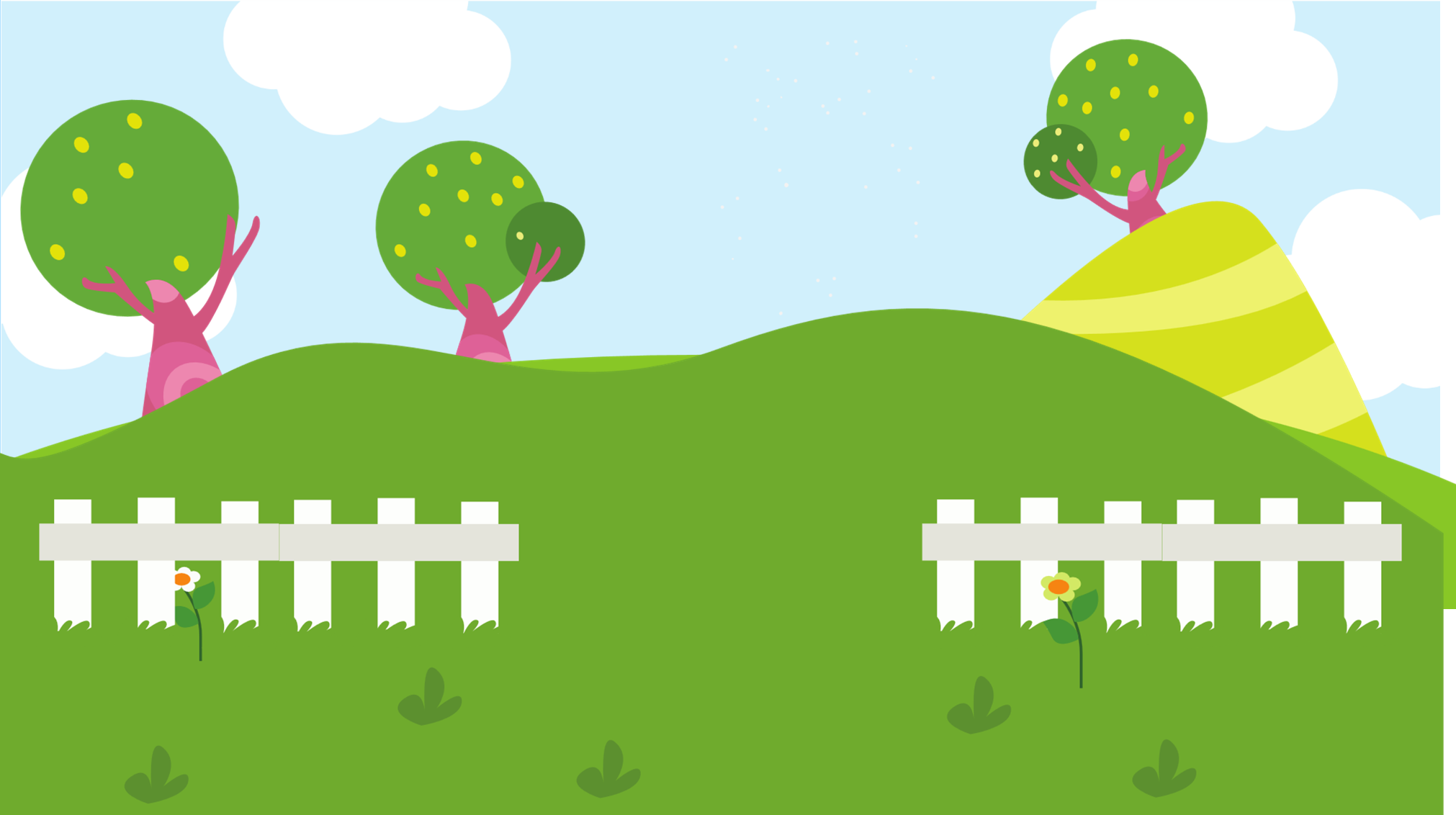 3
Câu nào đúng, câu nào sai?
b) Chia đều 5 400 ml mật ong cho 8 gia đình. Mỗi gia đình được hơn 1 l mật ong.
Sai
Mỗi gia đình được số lít mật ong:
5 400 : 8 = 675 (ml)
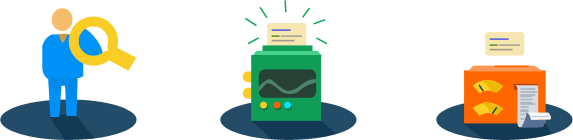 Đổi 1 l = 1 000 ml
Ta có 675 ml < 1 000 ml
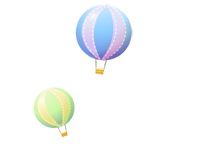 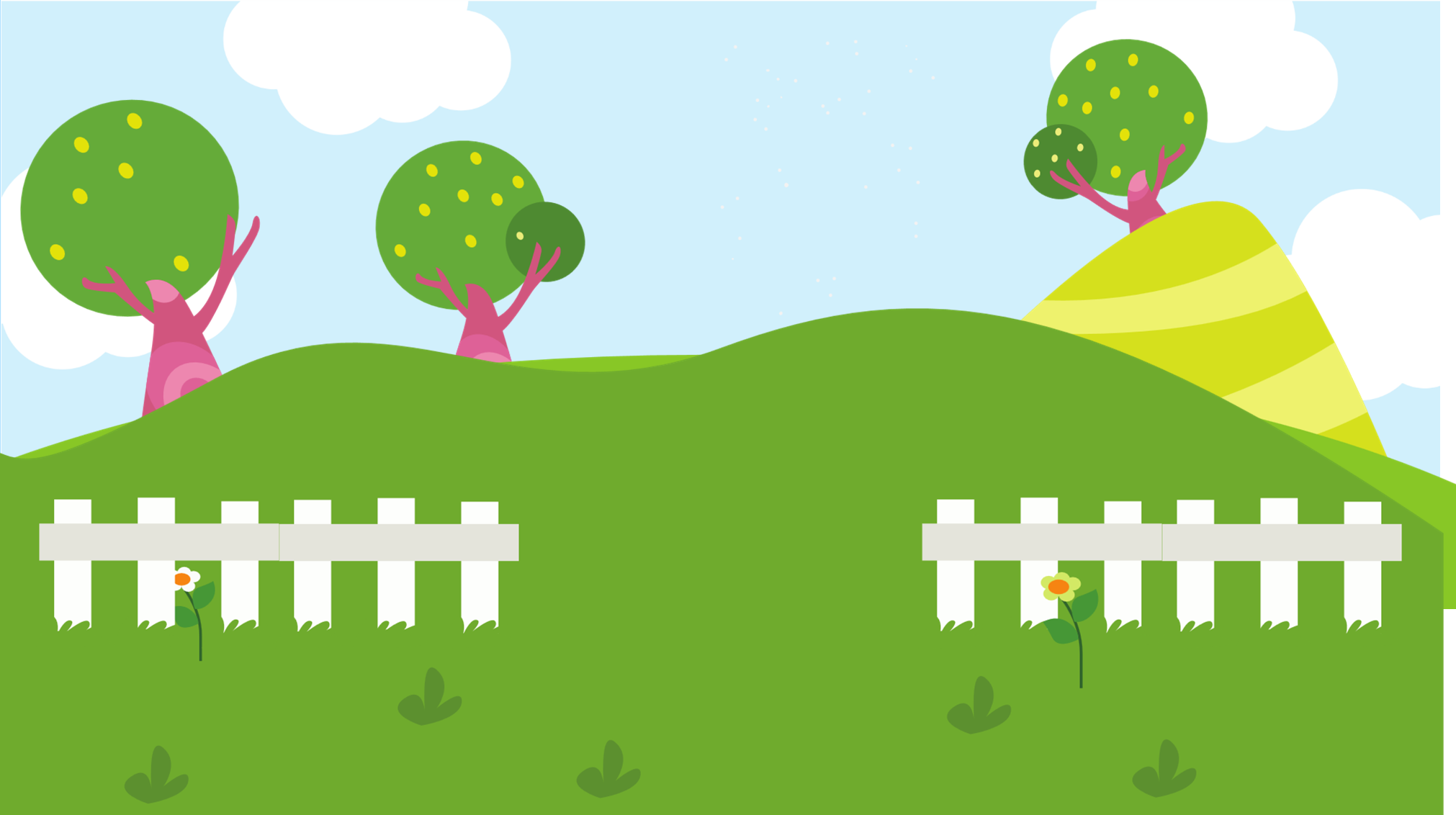 4
Số?
a)
b)
c)
1 000
…
…
?
?
X 7
+ 500
: 5
2 000
…
…
…
?
?
?
- 2 000
x 8
: 4
8 000
…
?
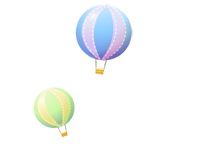 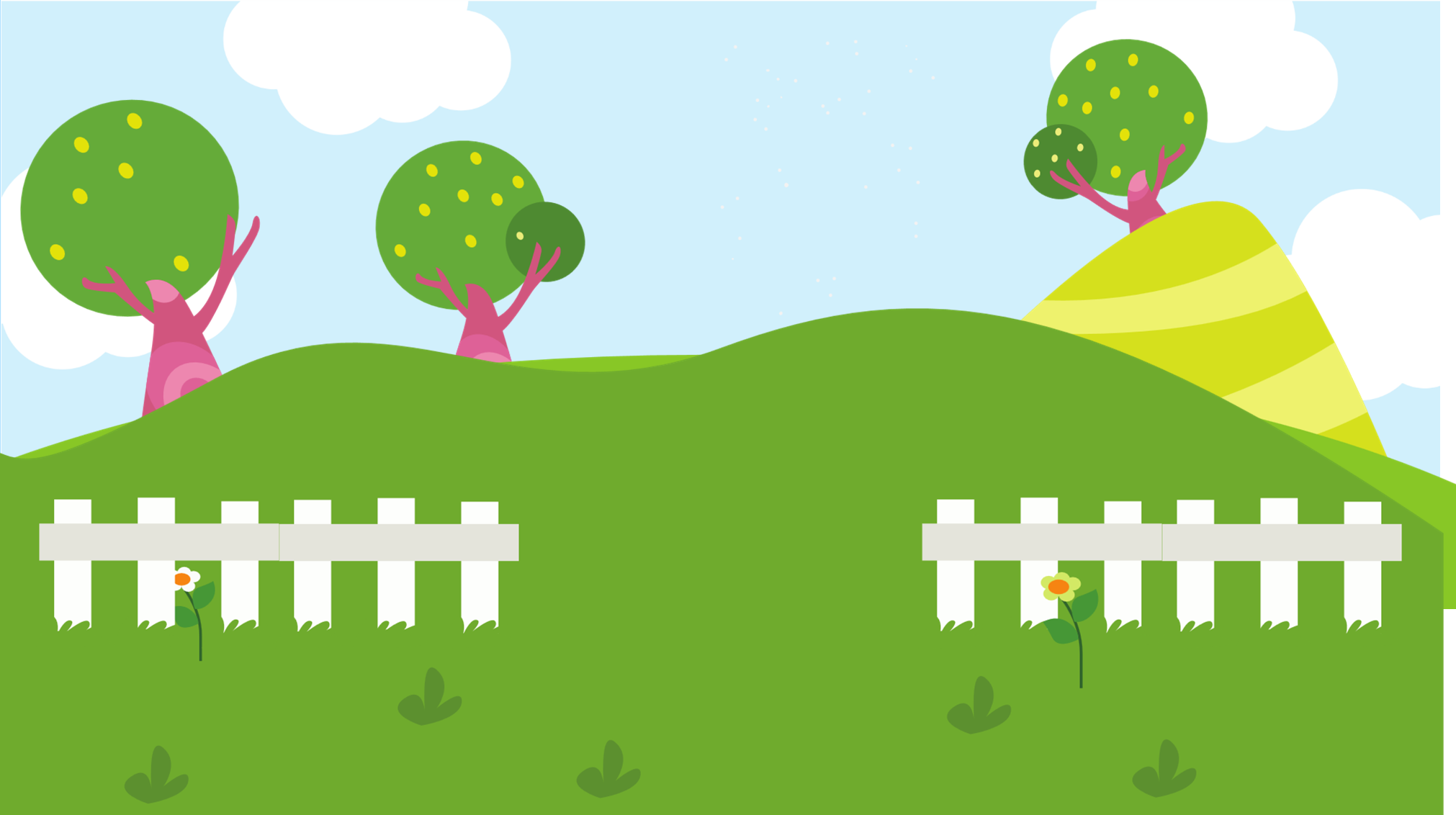 4
Số?
a)
b)
c)
1 000
…
500
…
?
?
10 000
X 7
+ 500
: 5
2 000
7 000
1 000
…
…
…
?
?
?
- 2 000
x 8
: 4
8 000
…
?
5 000
500
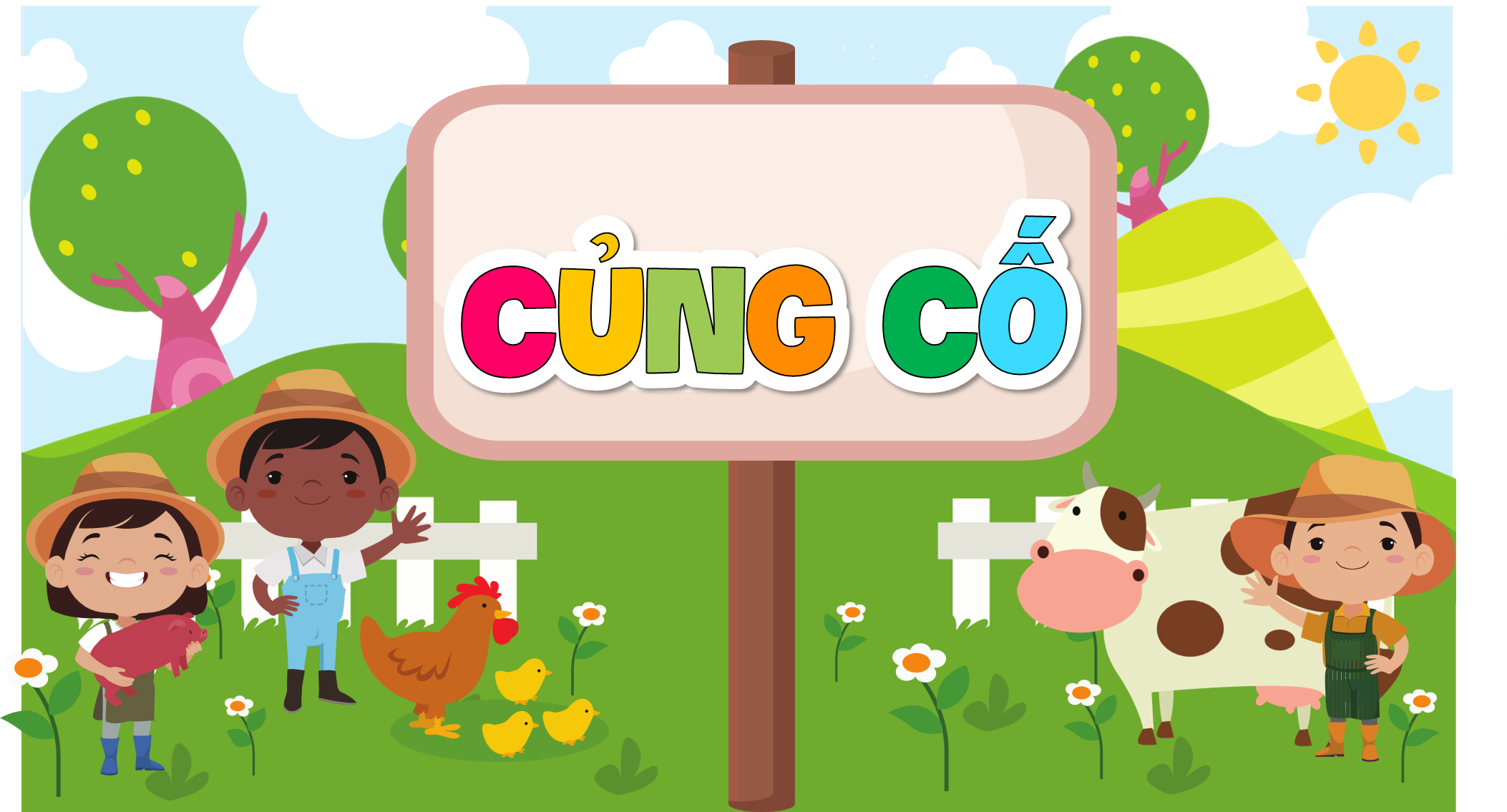 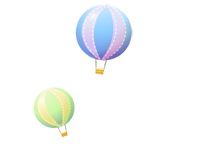 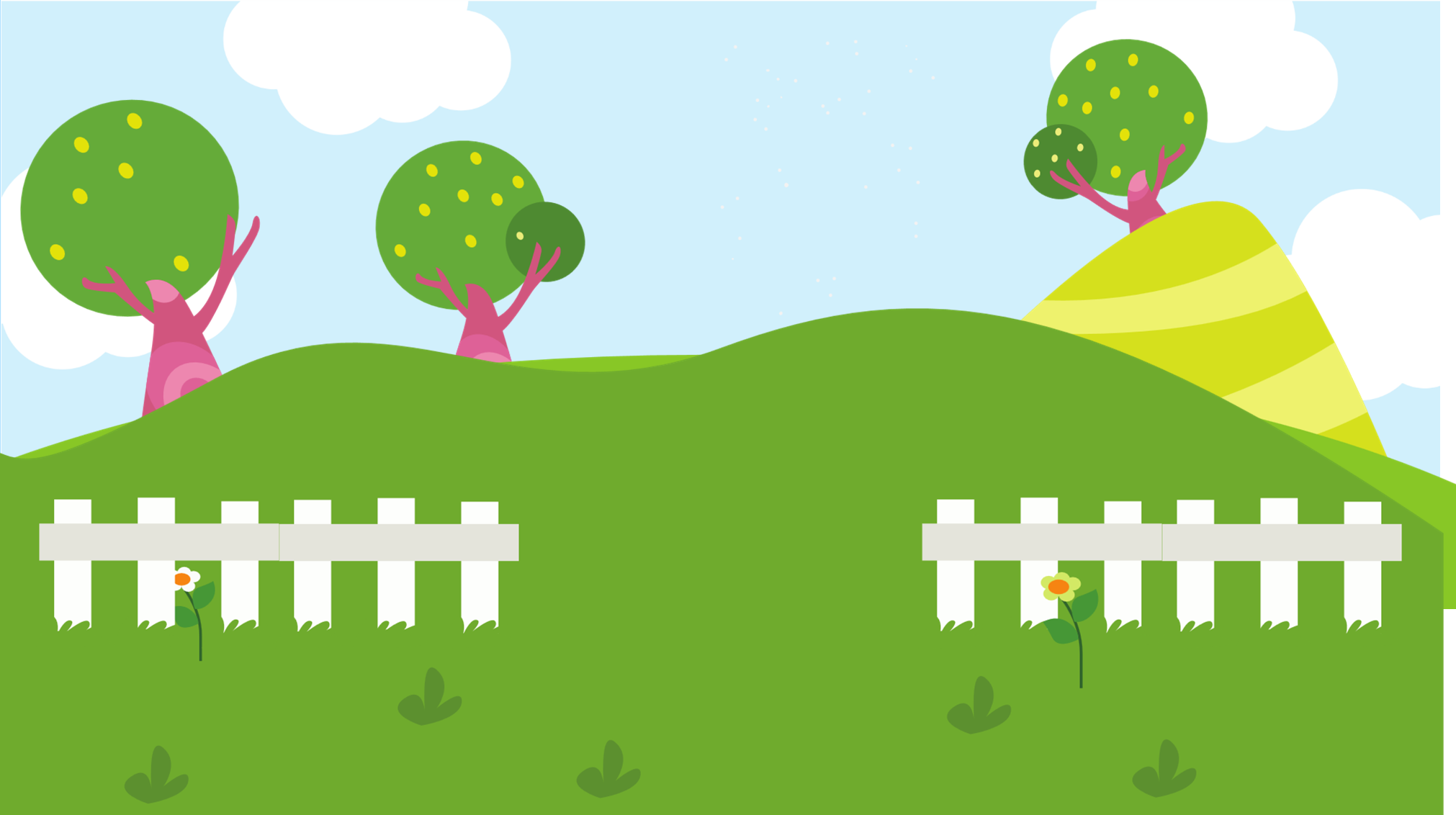 Trò chơi
Nối nhanh, nối đúng
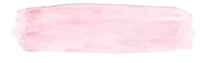 Luật chơi:
Chia lớp thành 2 nhóm, yêu cầu học sinh tính và nối kết quả các phép tính. Nhóm nào làm nhanh nhất, đúng  nhất  Chiến thắng
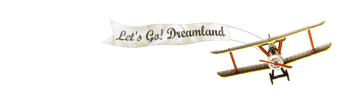 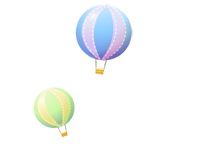 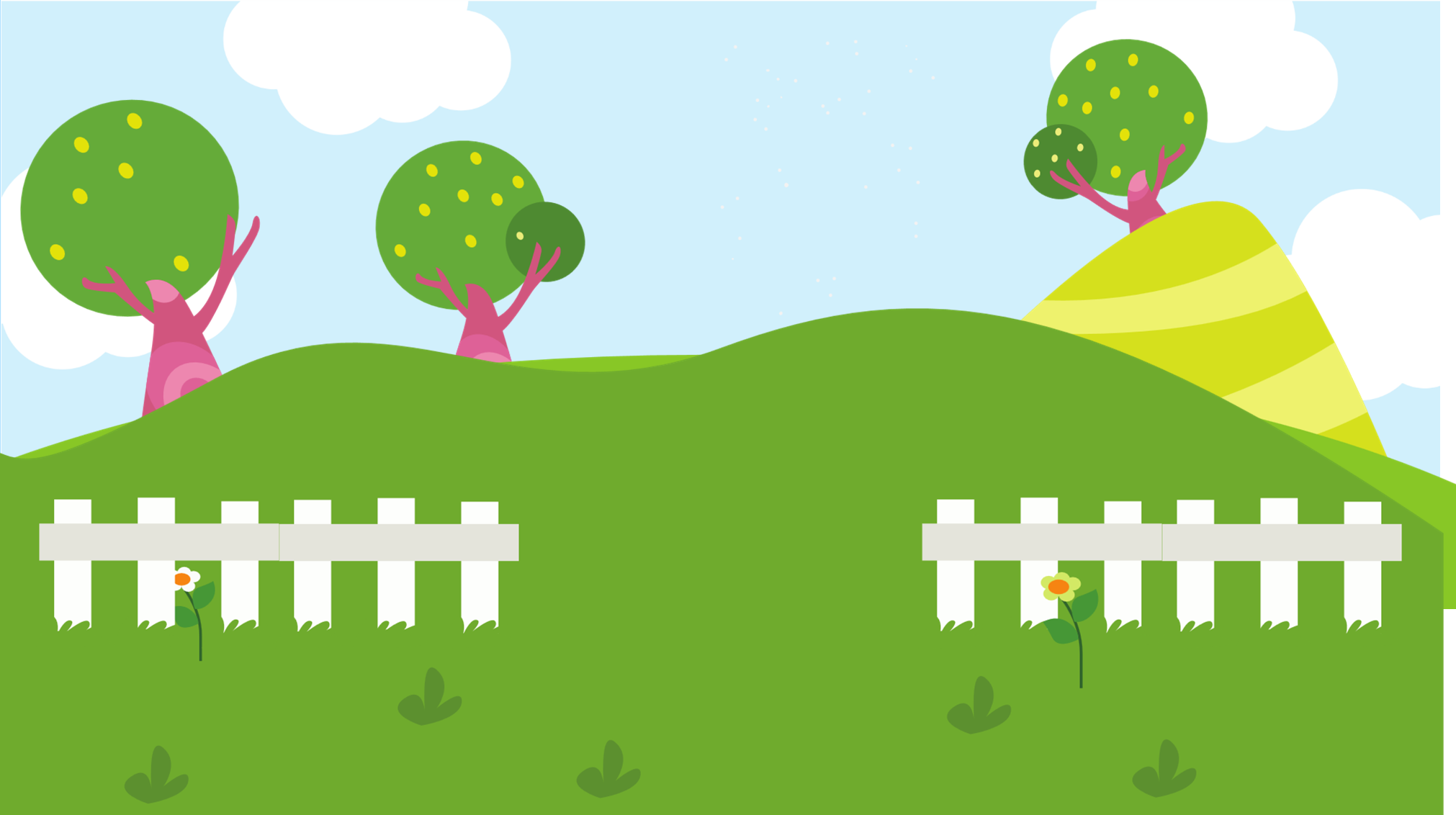 Trò chơi
Nối nhanh, nối đúng
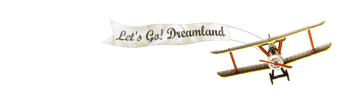 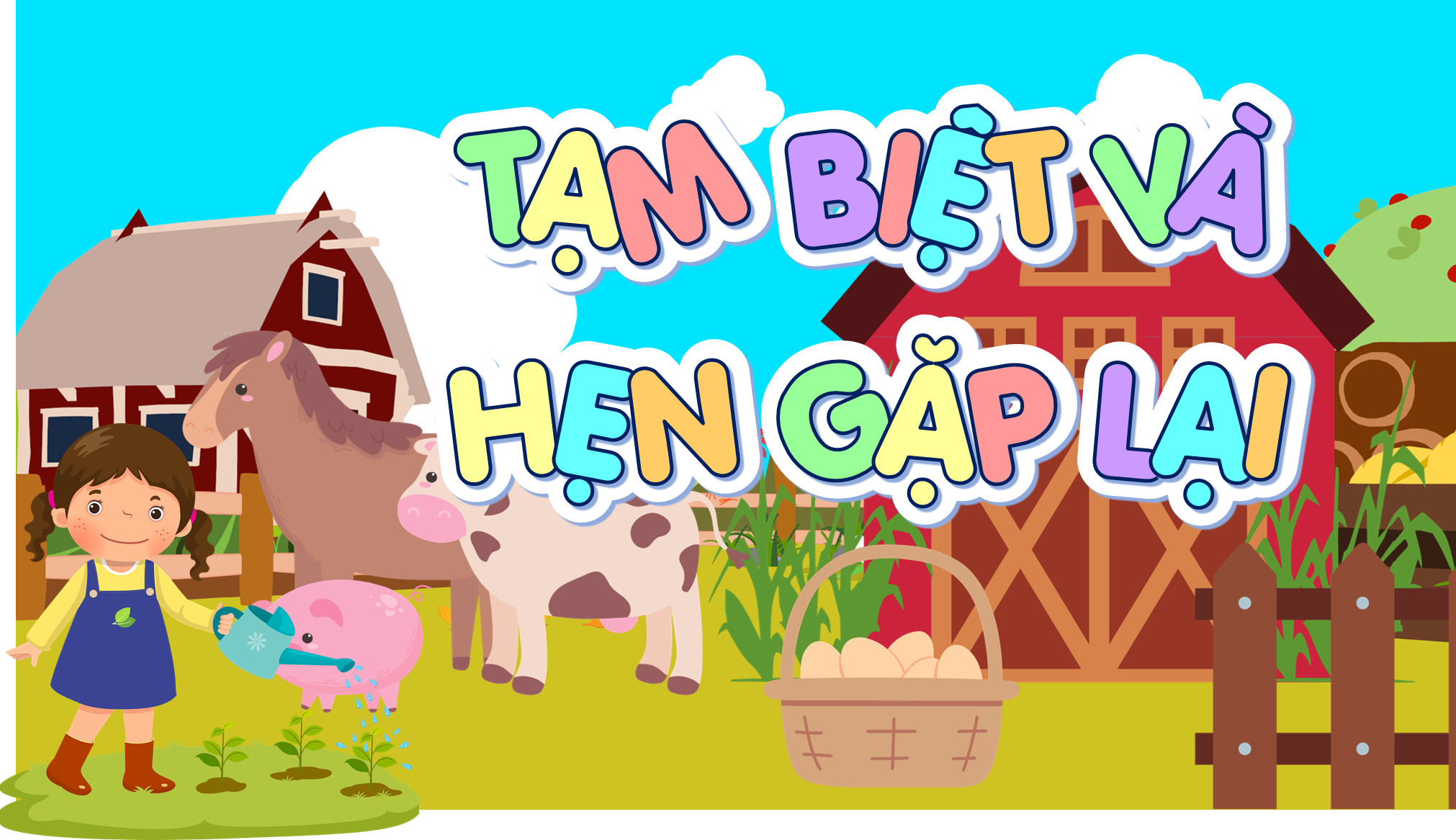